Year 1- DIVISION
Session 4 – Sharing
I have 6 cakes.I want to share them between my 3 friends.
How could we share the cupcakes fairly?
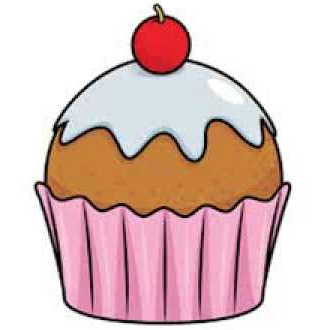 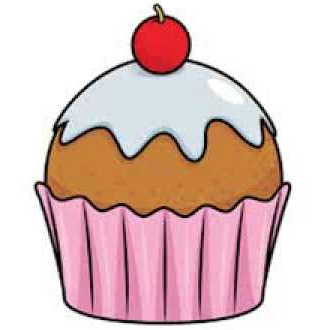 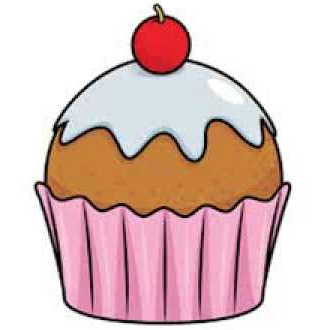 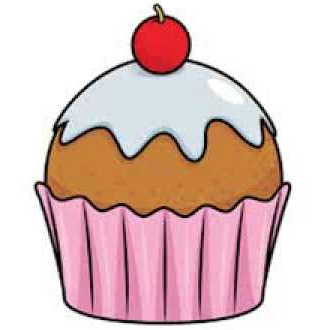 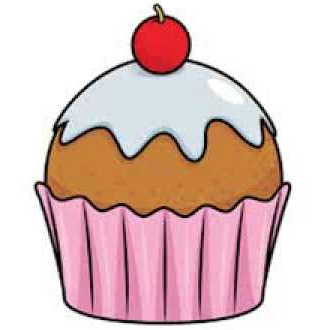 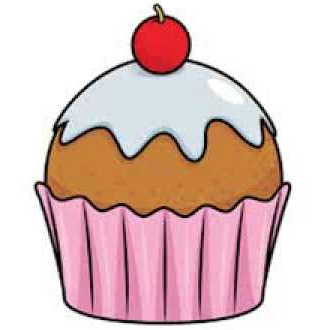 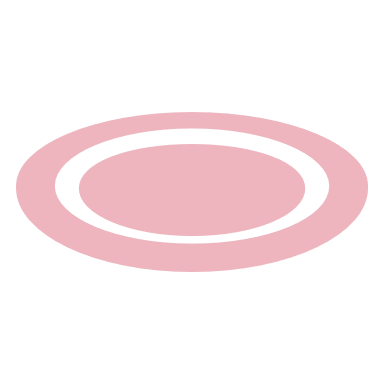 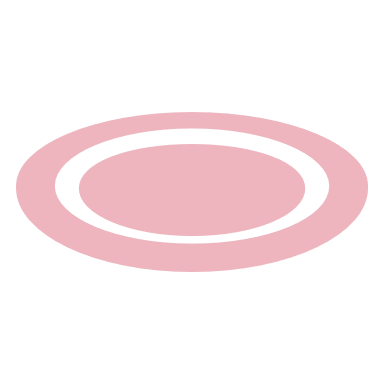 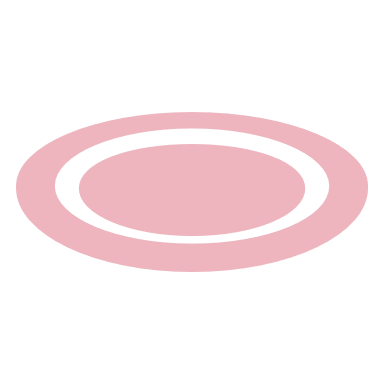 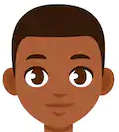 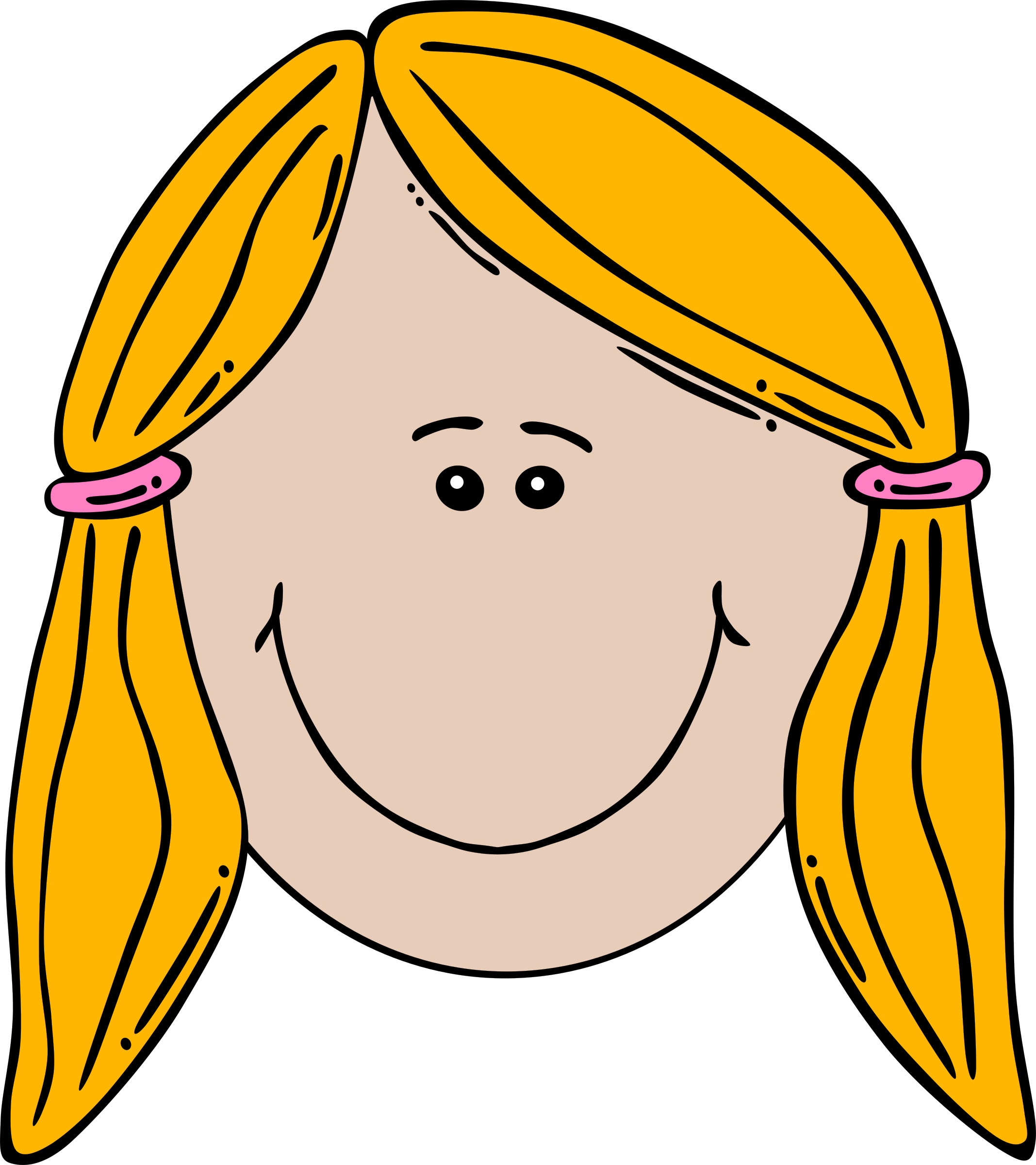 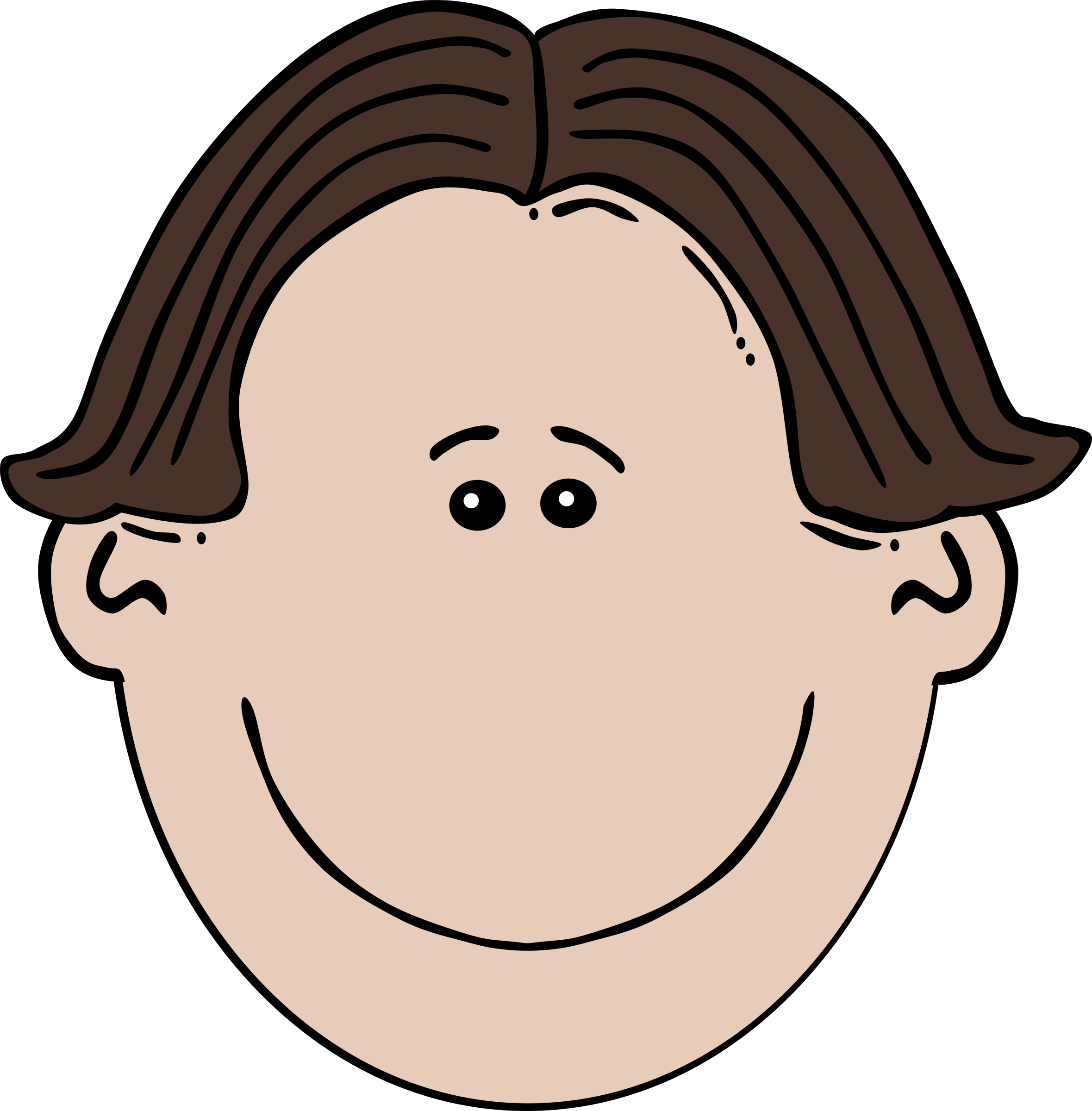 I have 6 cakes.I want to share them between my 3 friends.
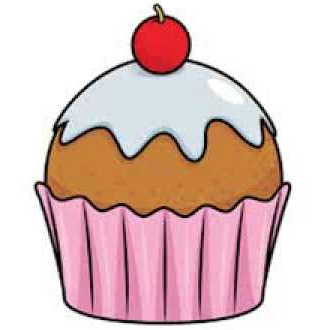 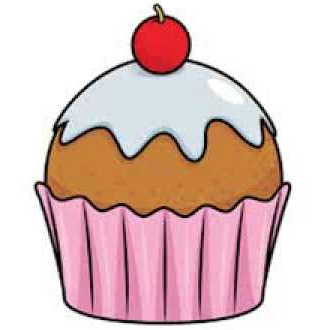 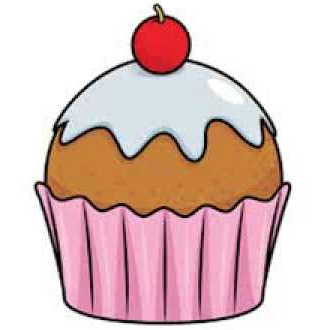 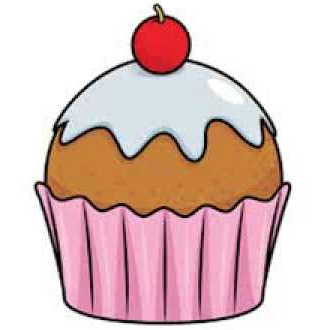 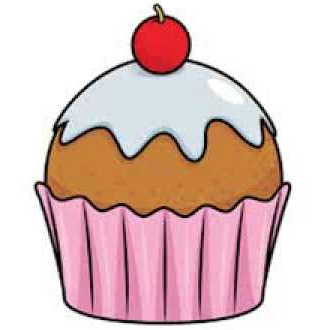 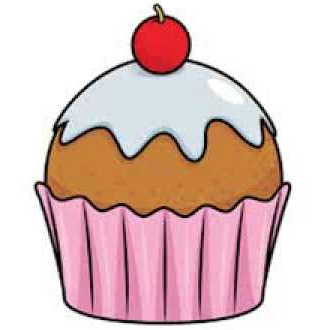 We share fairly by giving one at a time to each group in turn.
There are 3 equal groups of 2. Each friend gets 2 cakes.
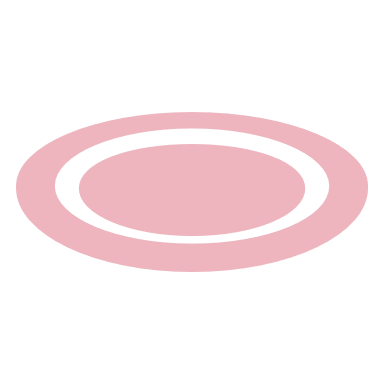 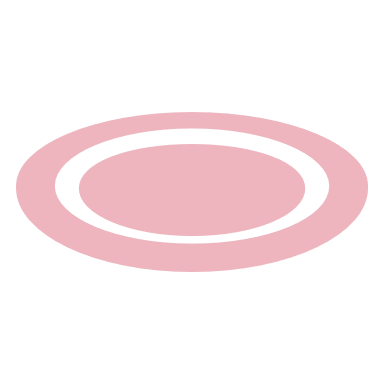 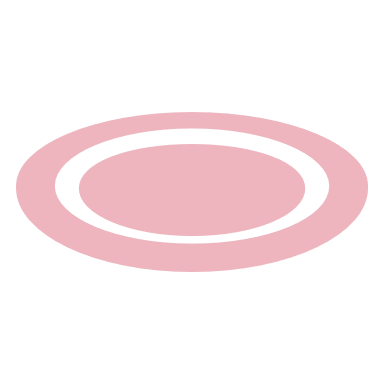 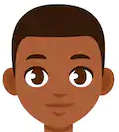 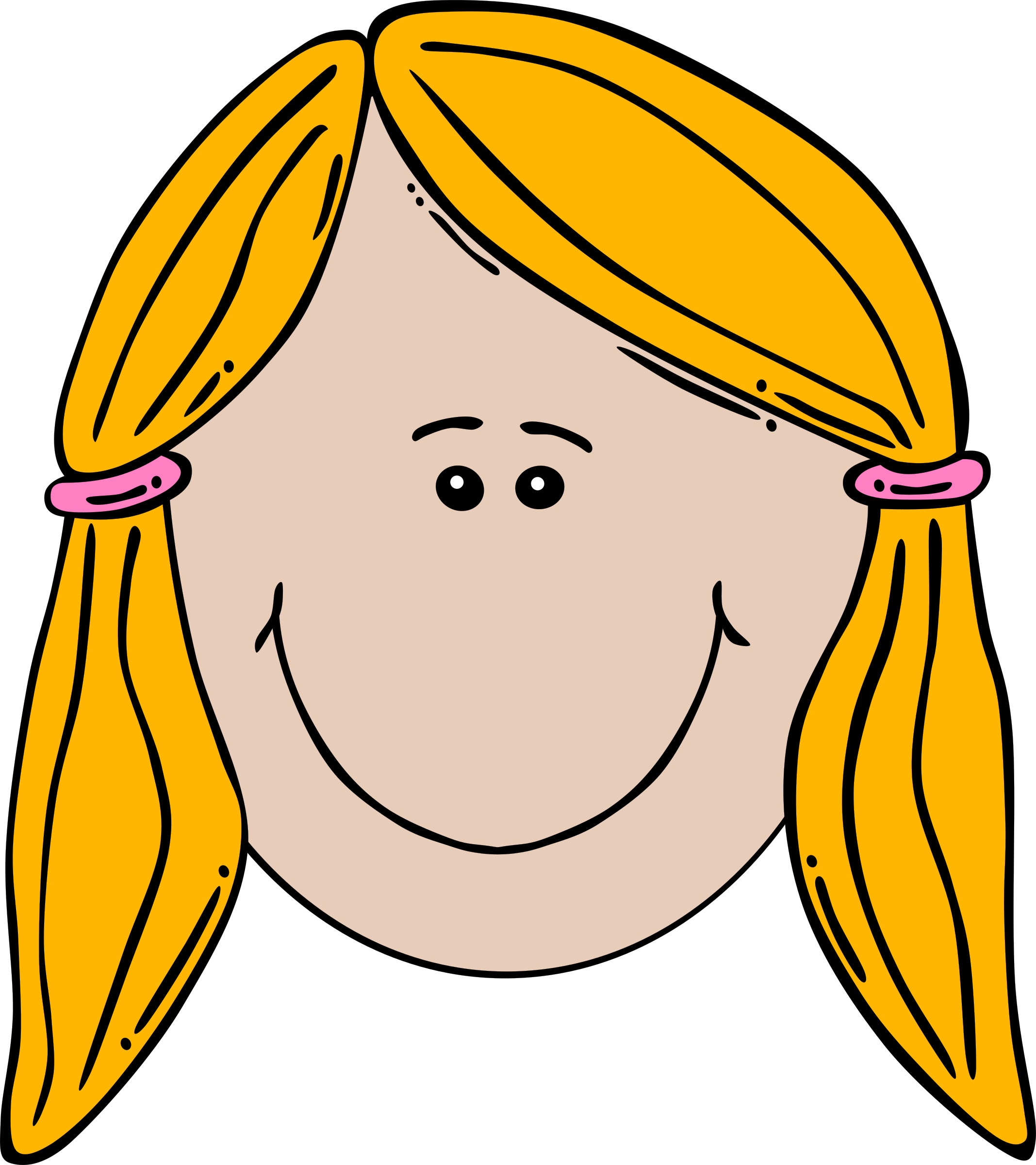 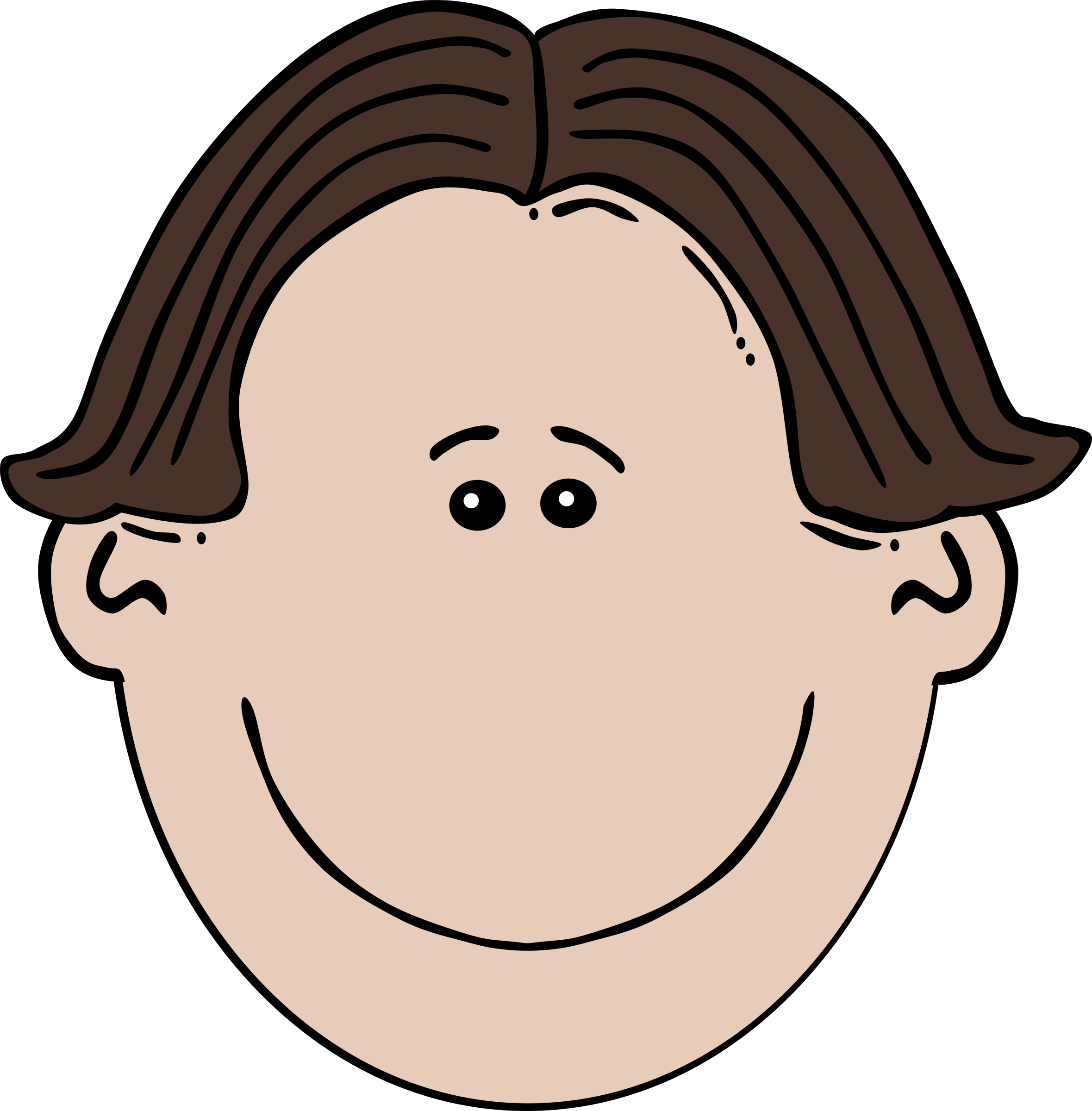 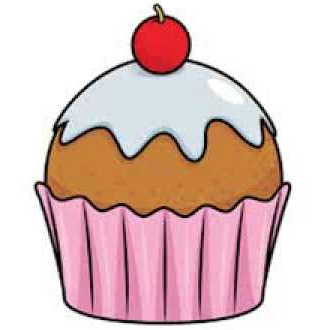 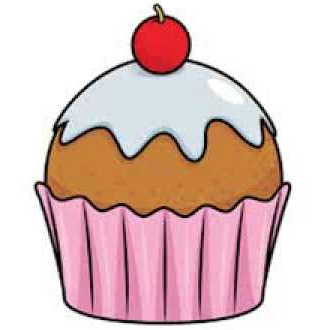 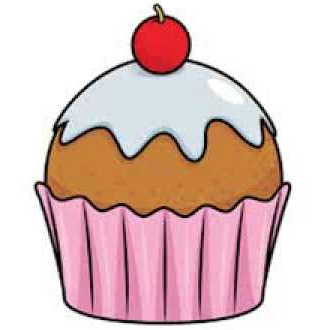 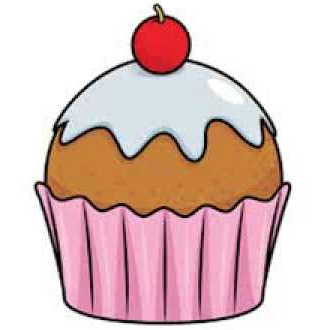 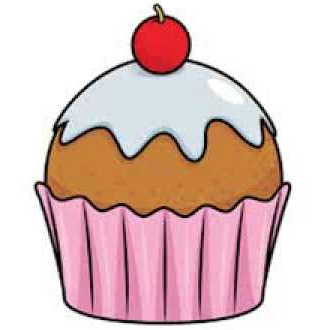 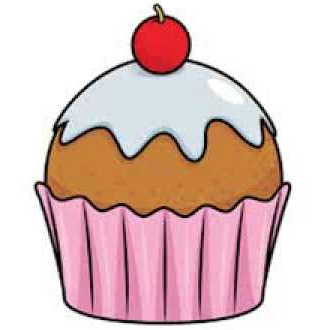 I have 9 apples.I want to share them between my 3 friends.
How could we share the apples fairly?
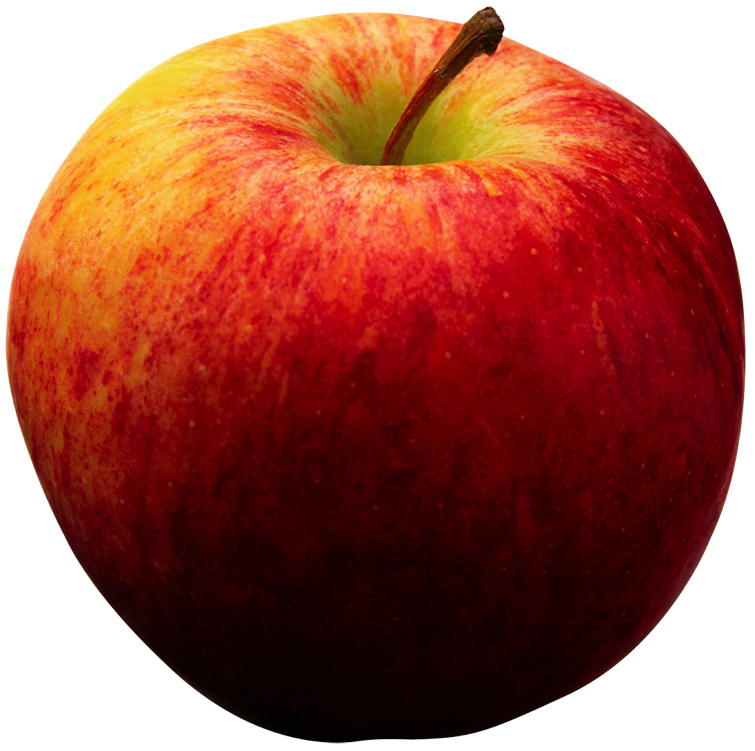 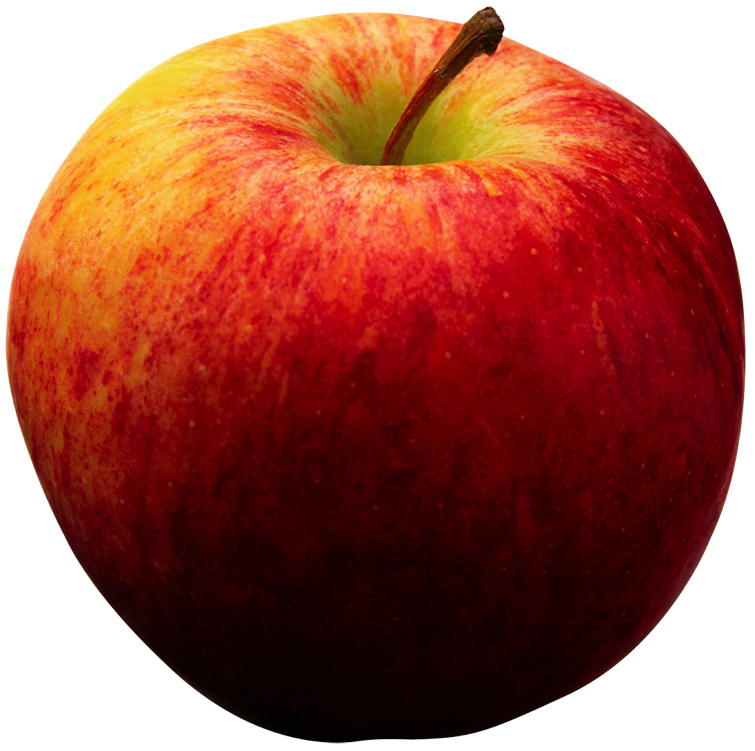 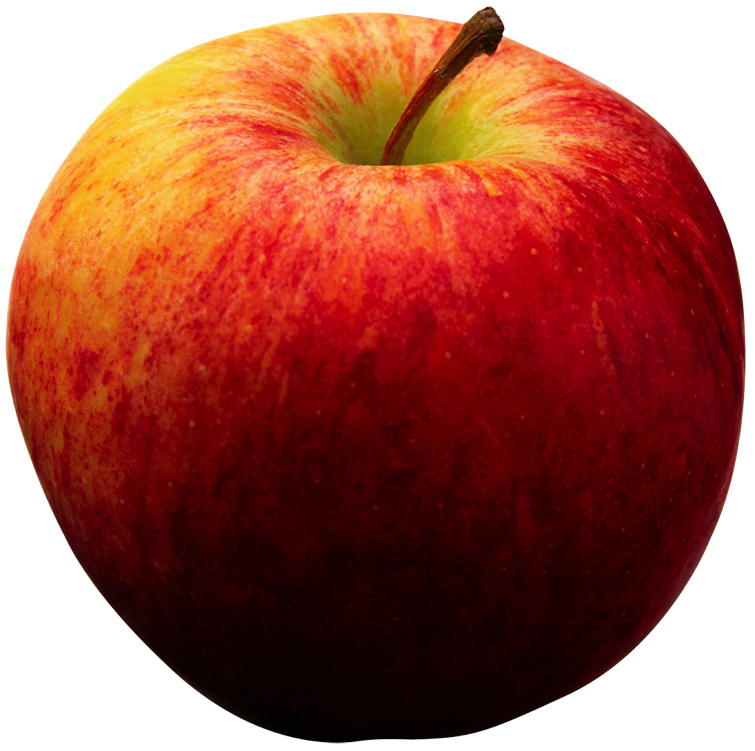 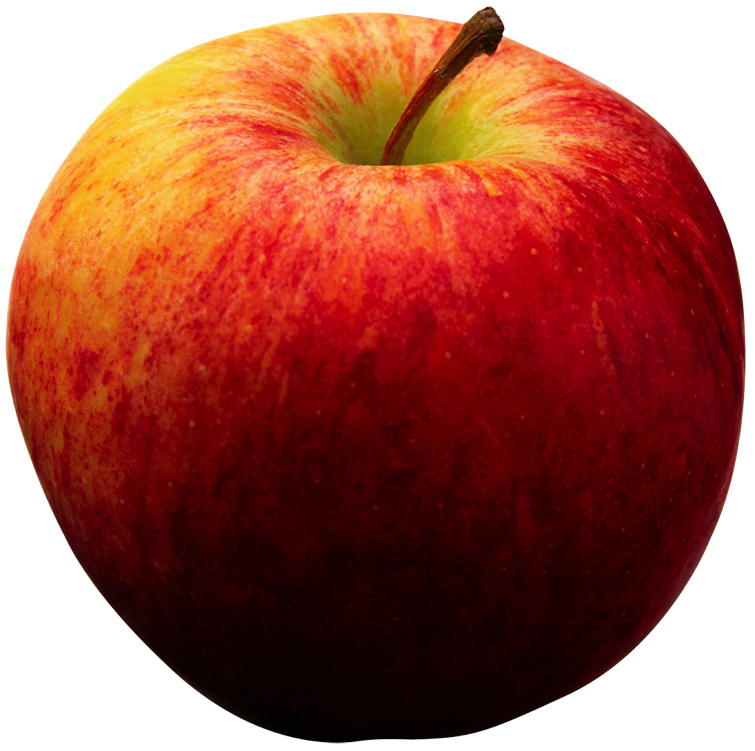 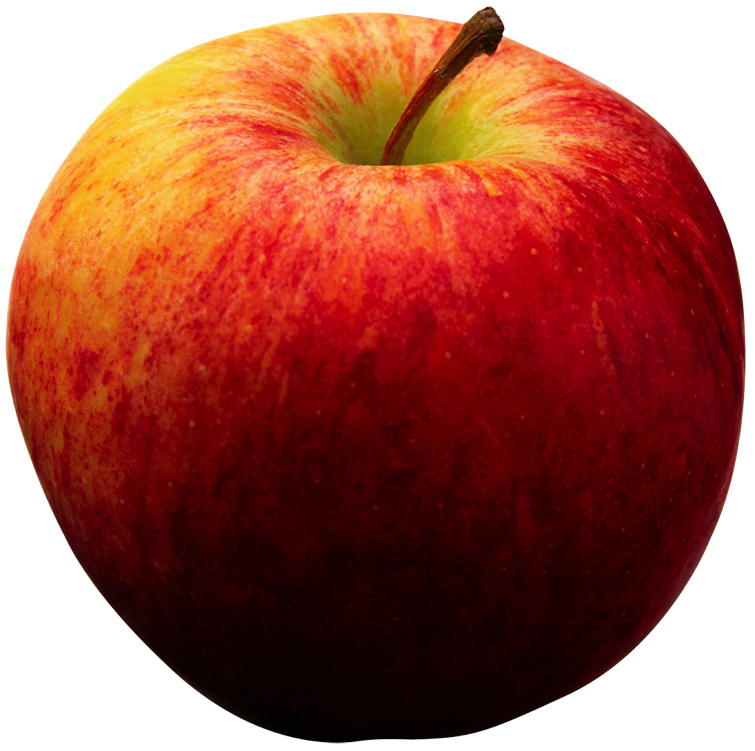 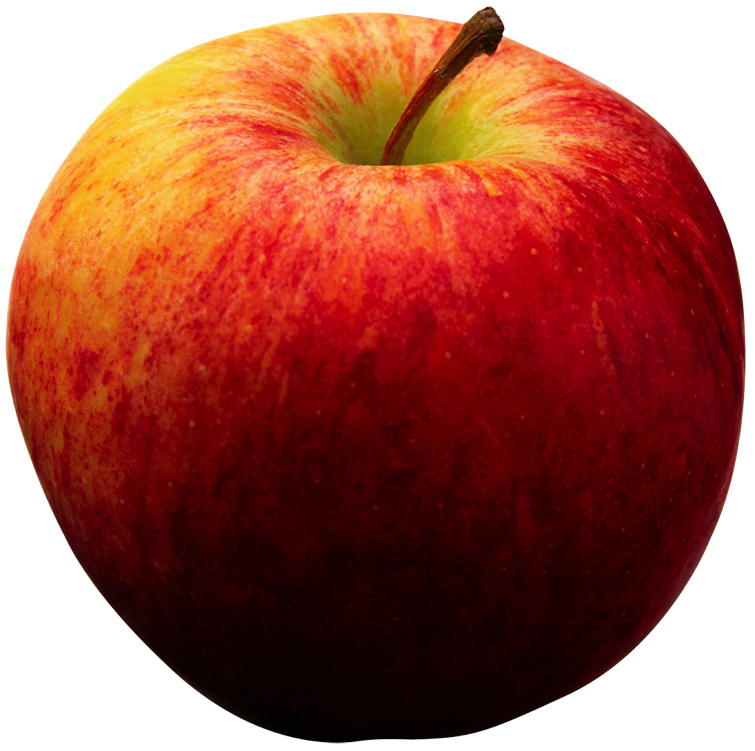 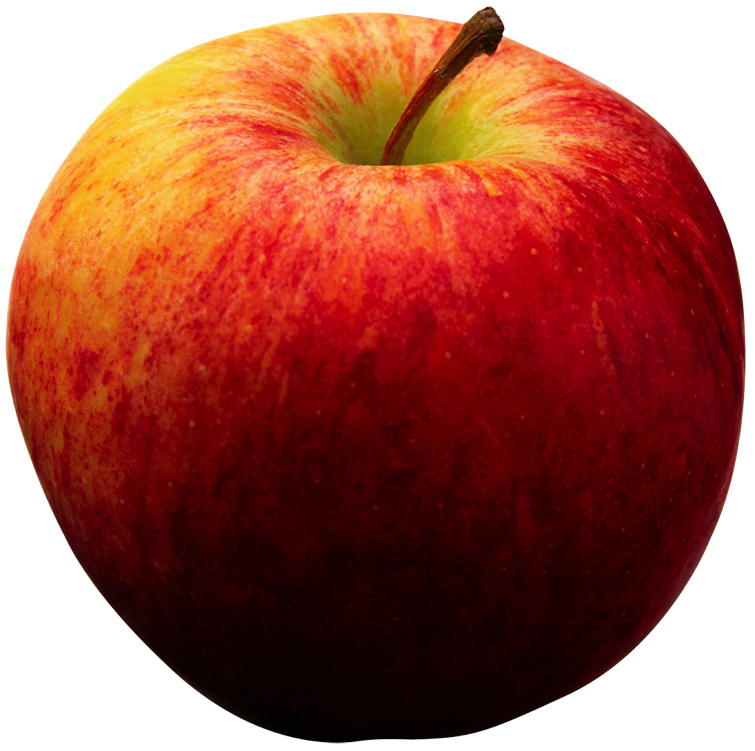 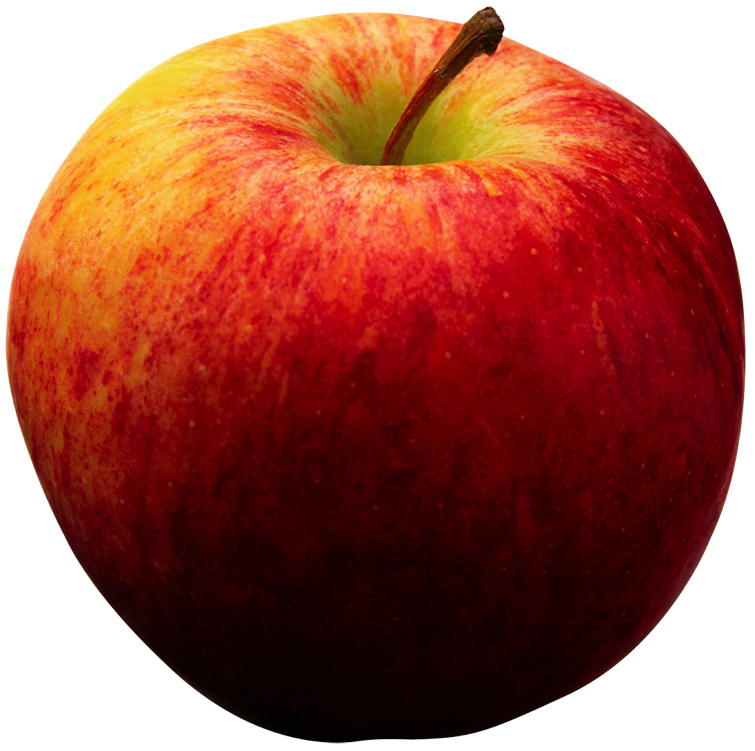 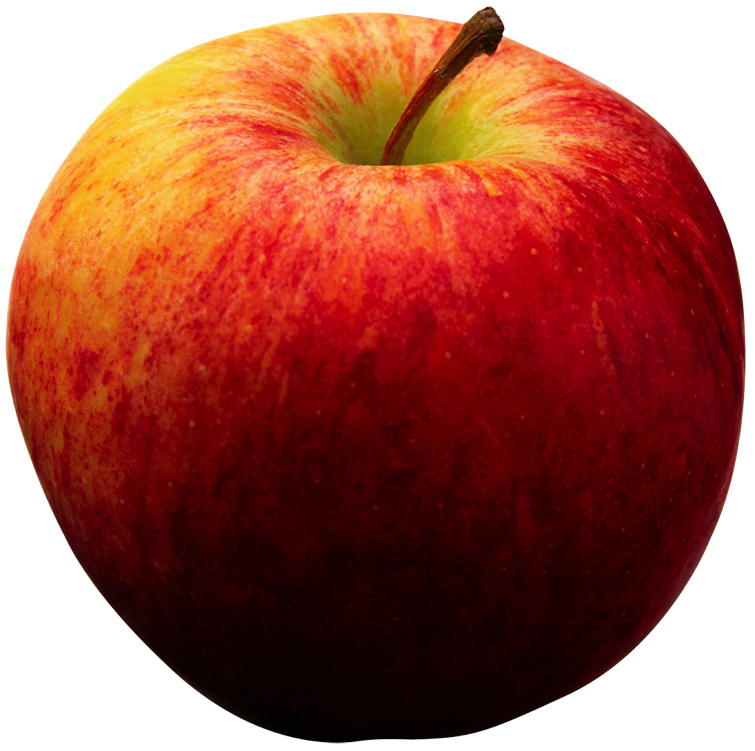 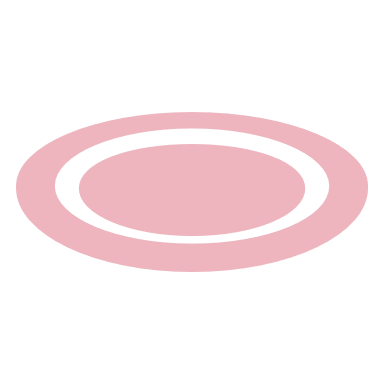 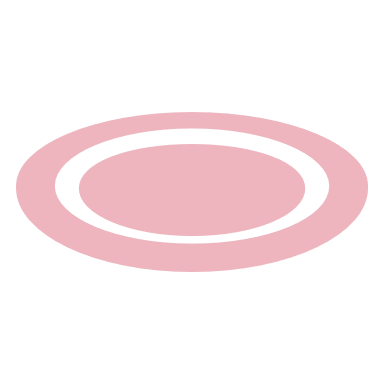 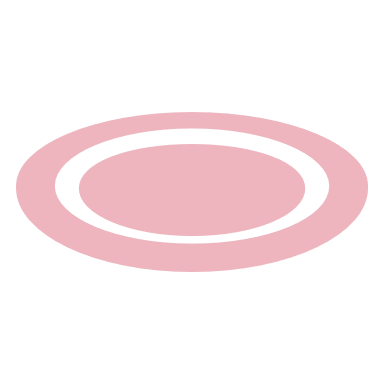 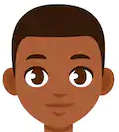 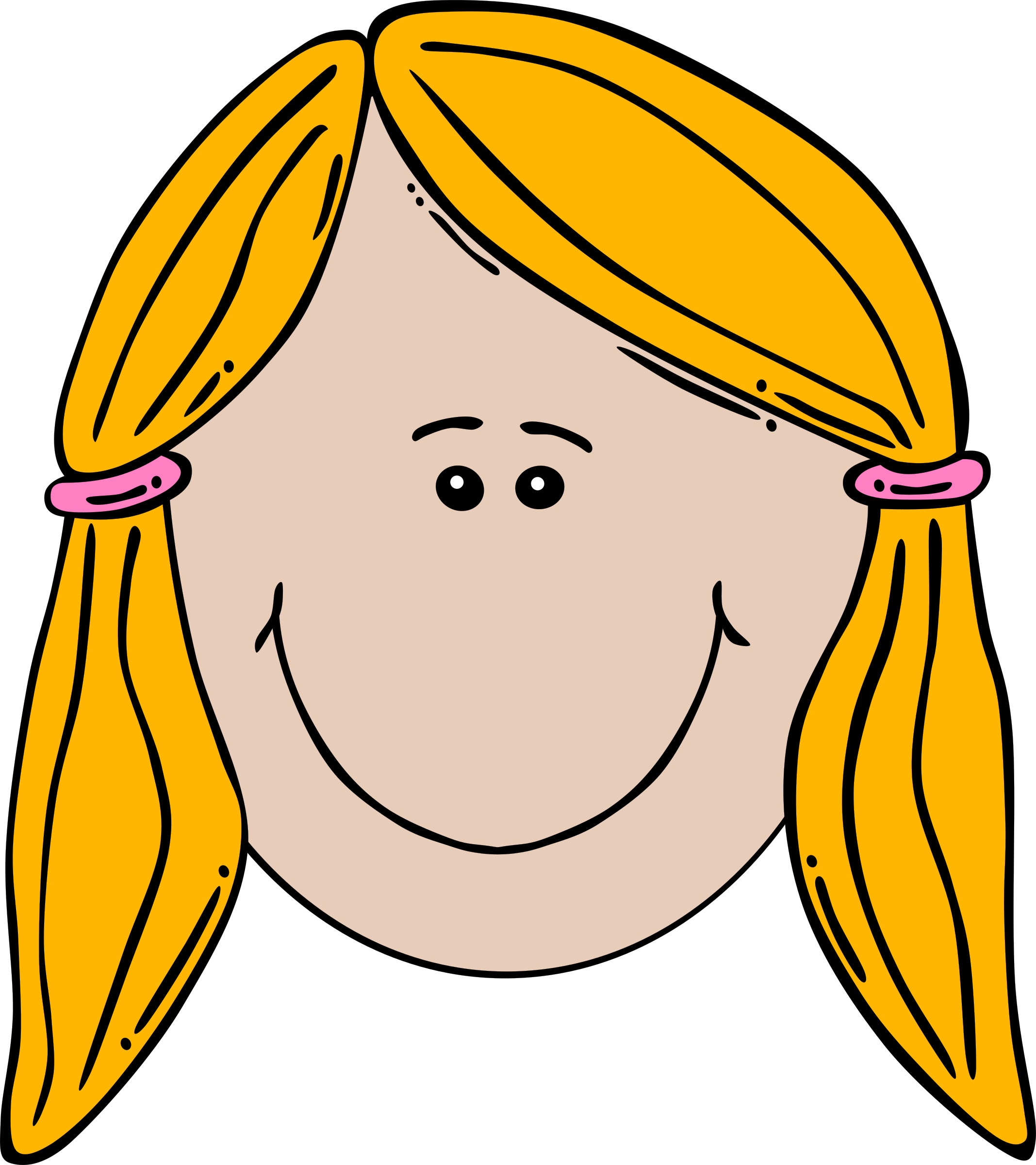 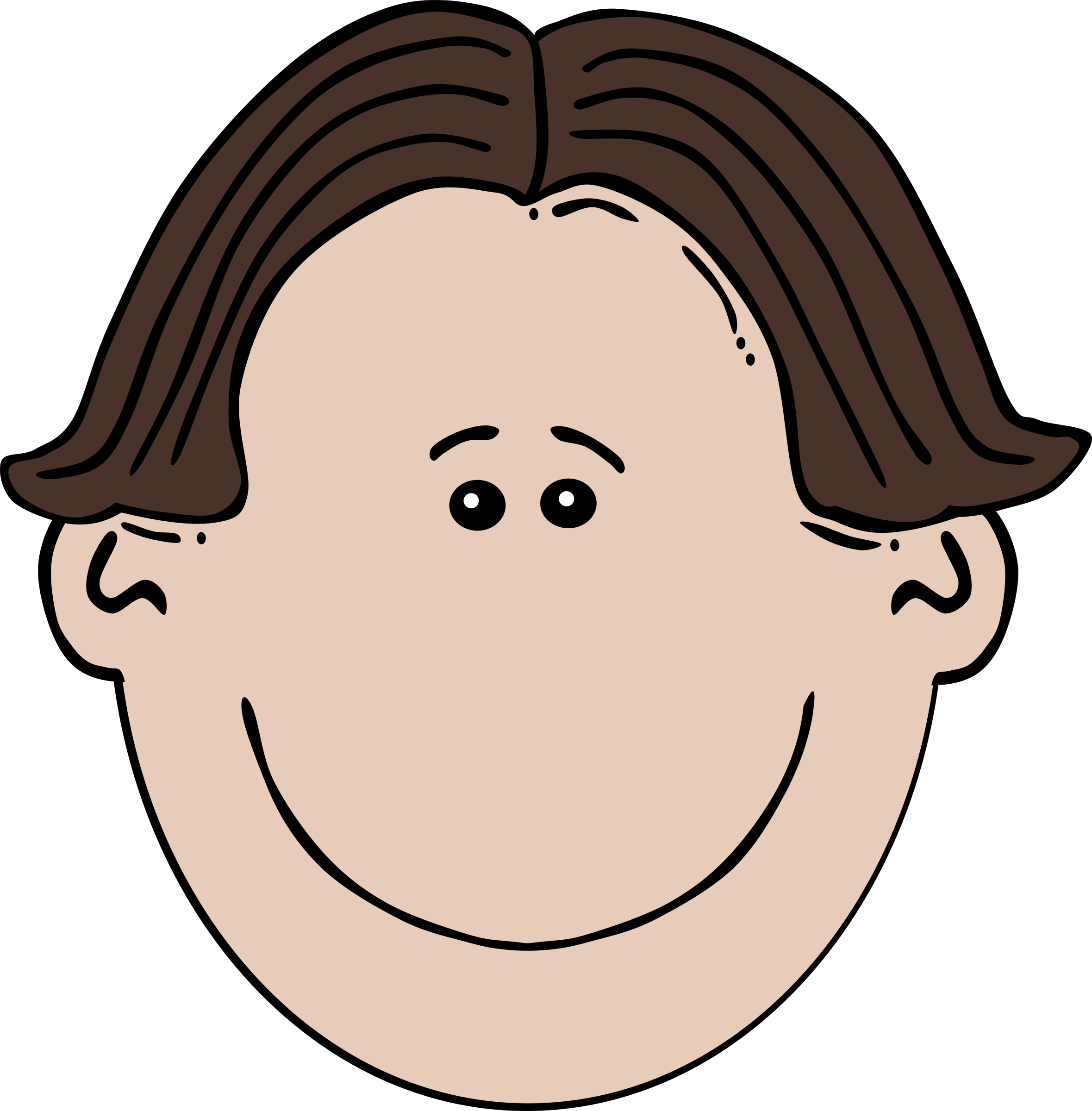 I have 9 apples.I want to share them between my 3 friends.
We give 1 apple to each group in turn.
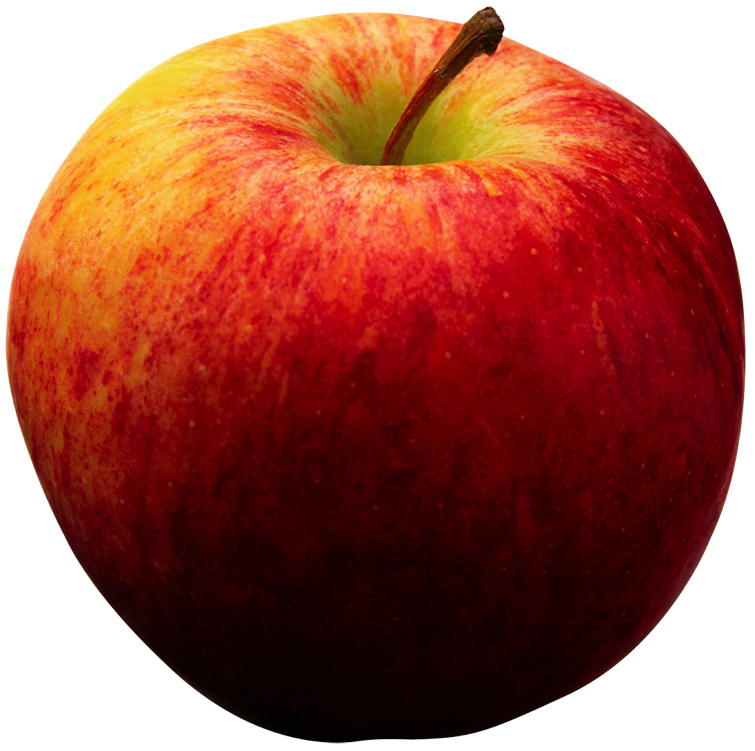 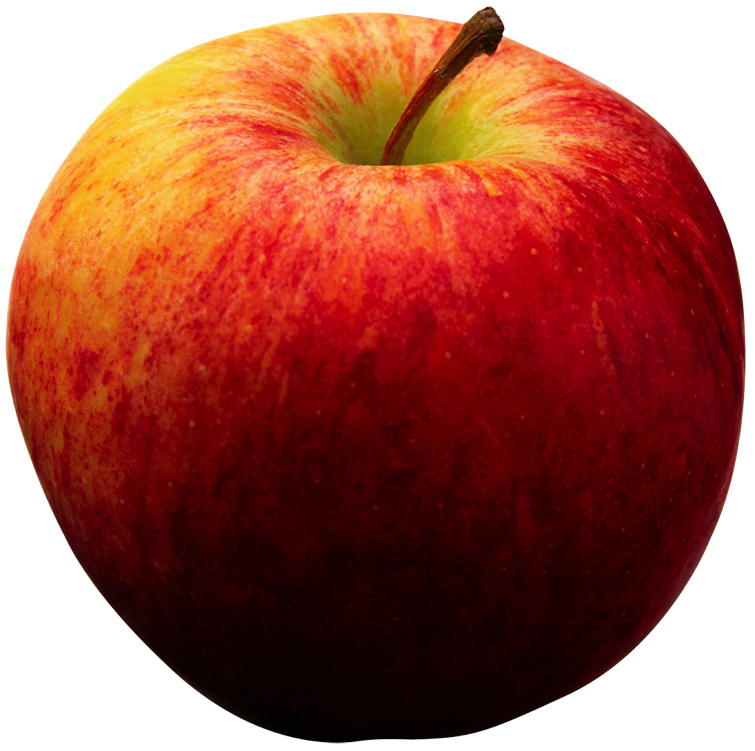 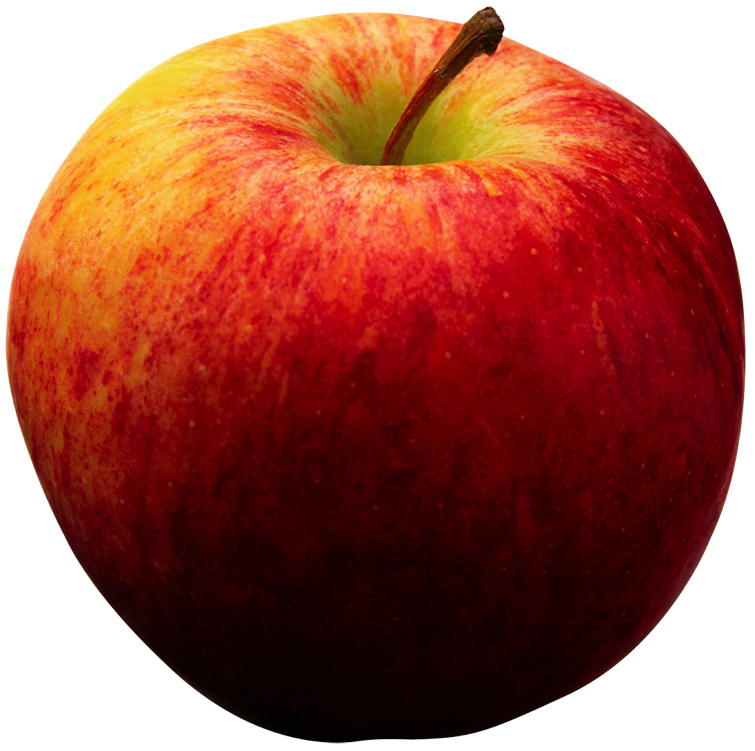 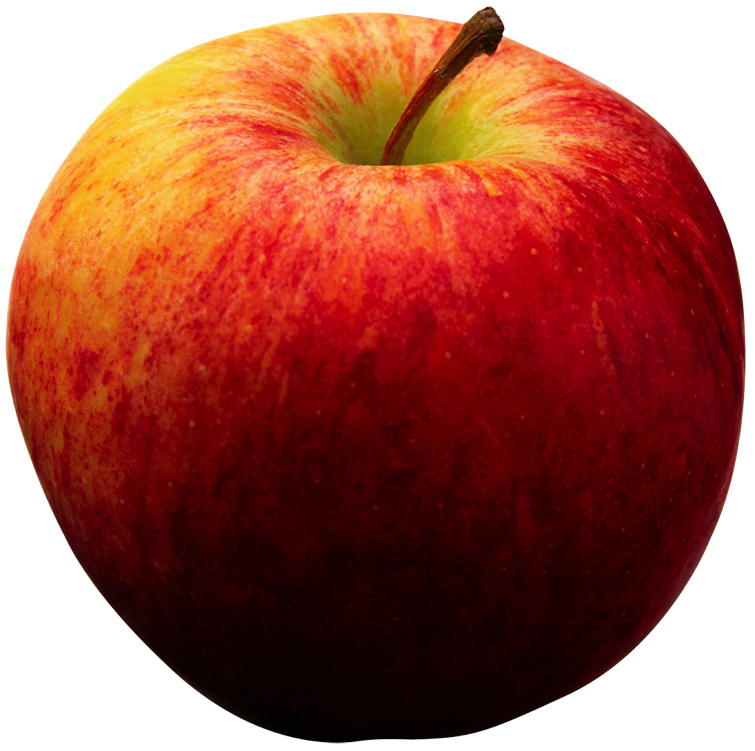 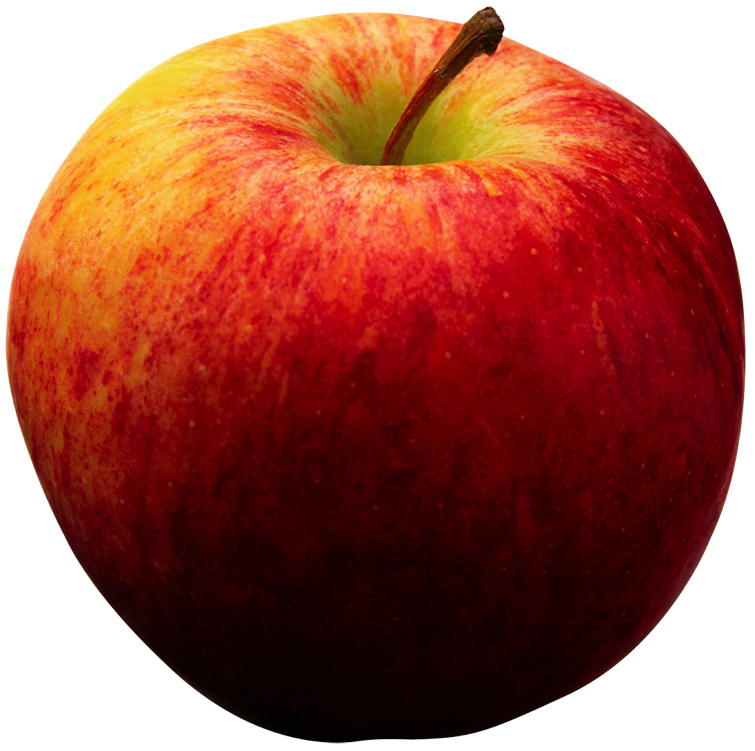 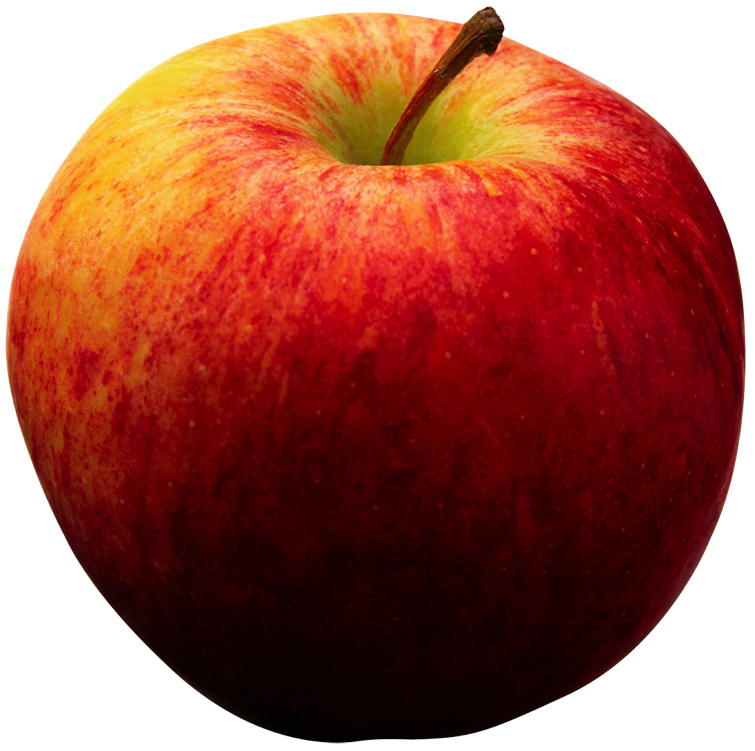 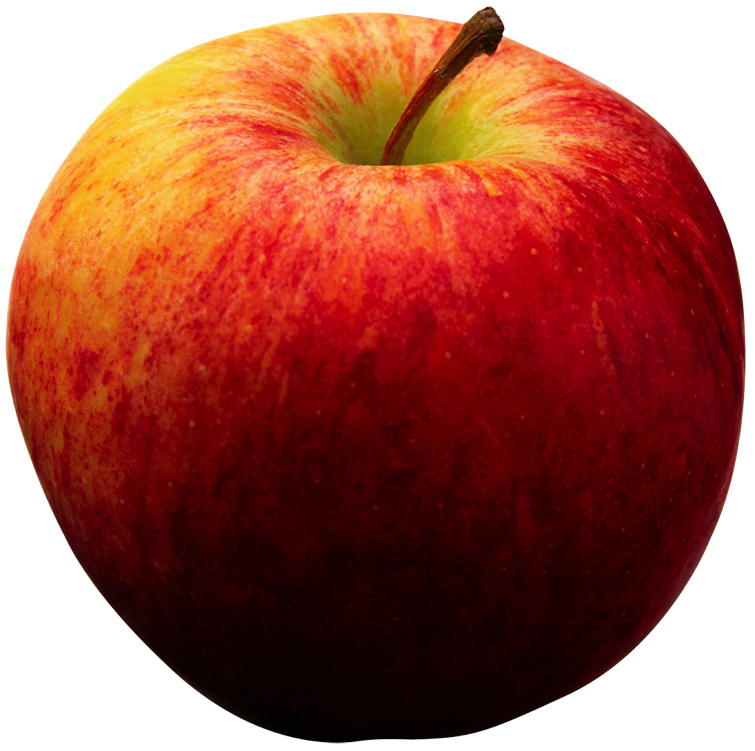 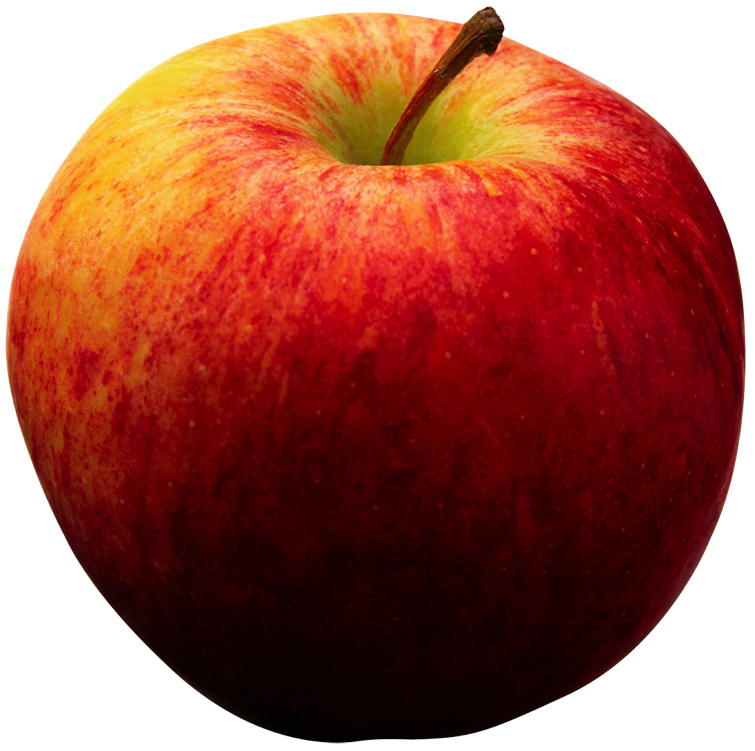 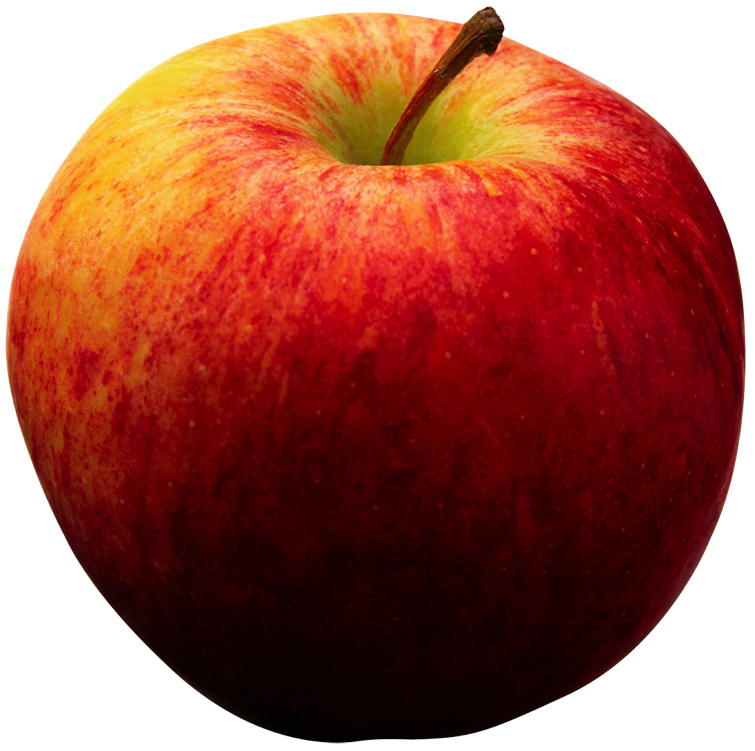 There are 3 equal groups of 3.
Each friend gets 3 apples.
What is 9 shared between 3 groups?
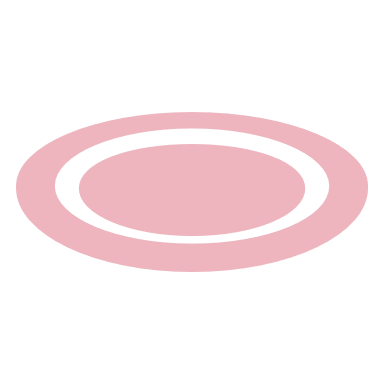 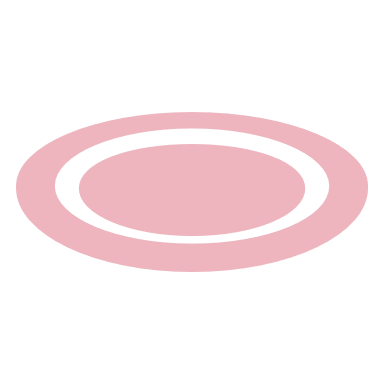 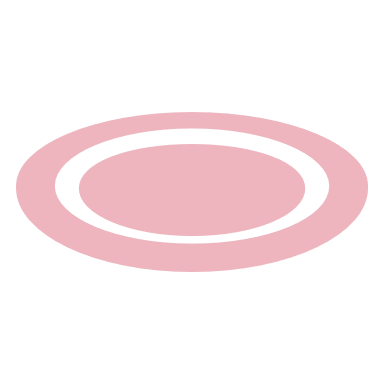 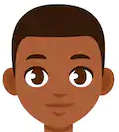 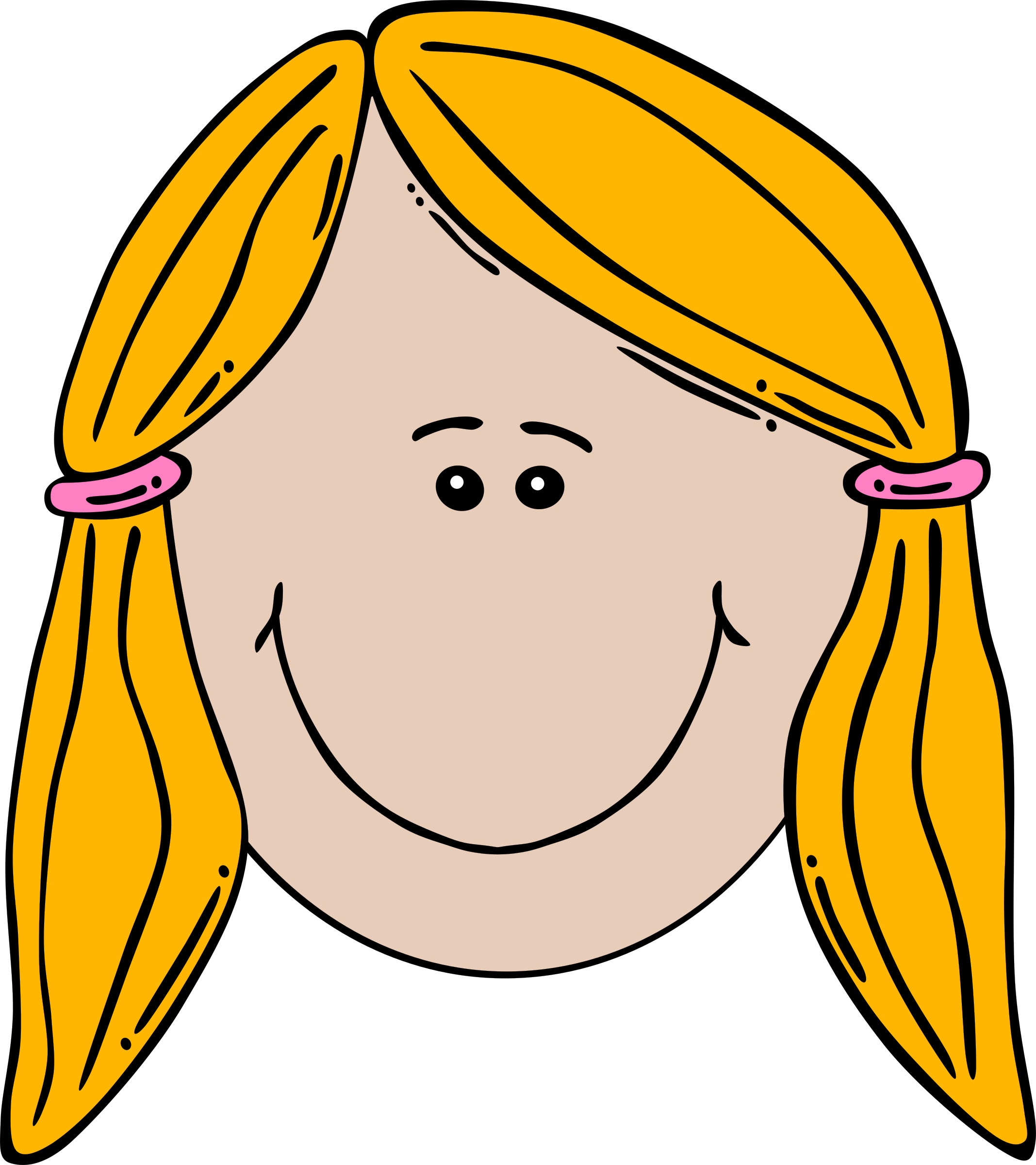 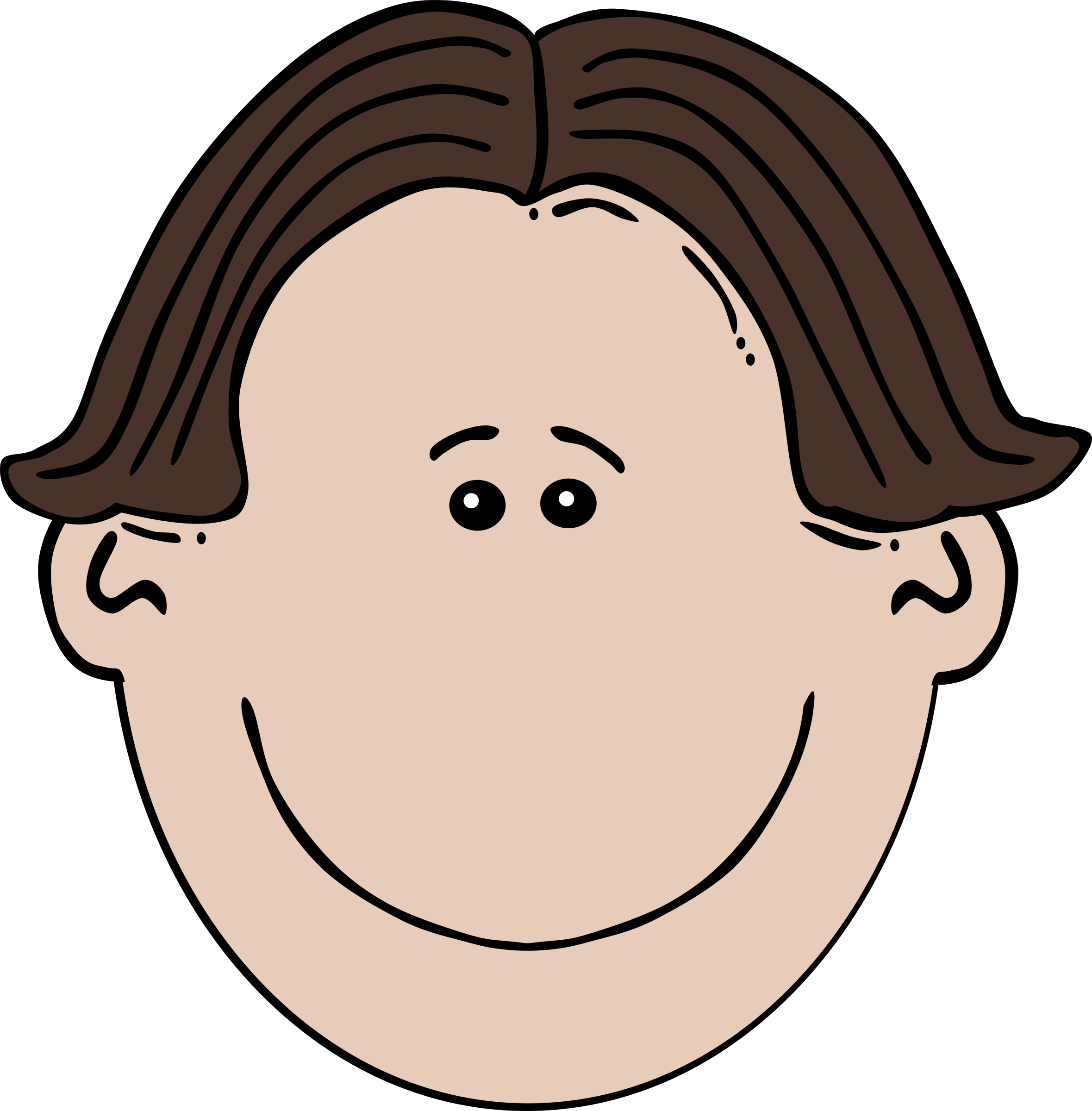 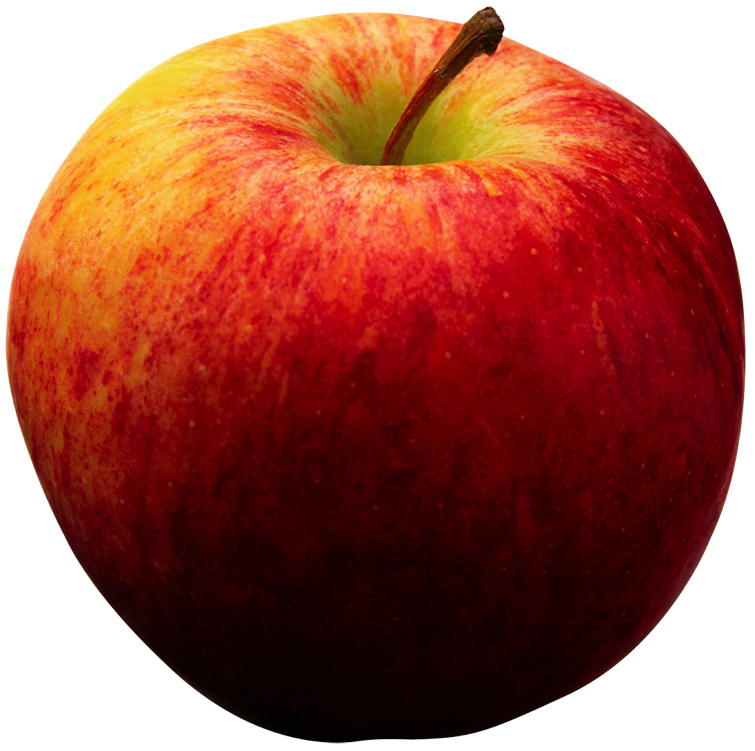 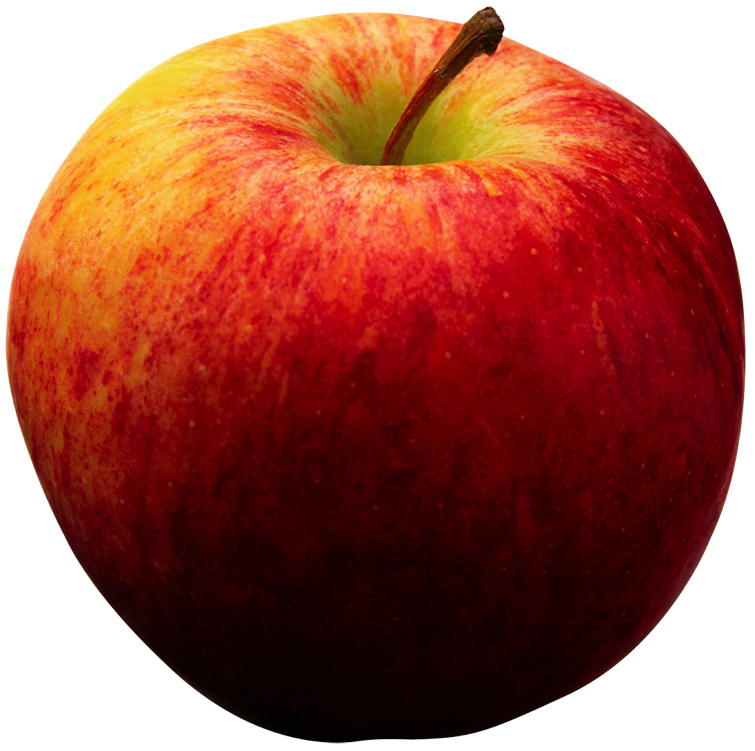 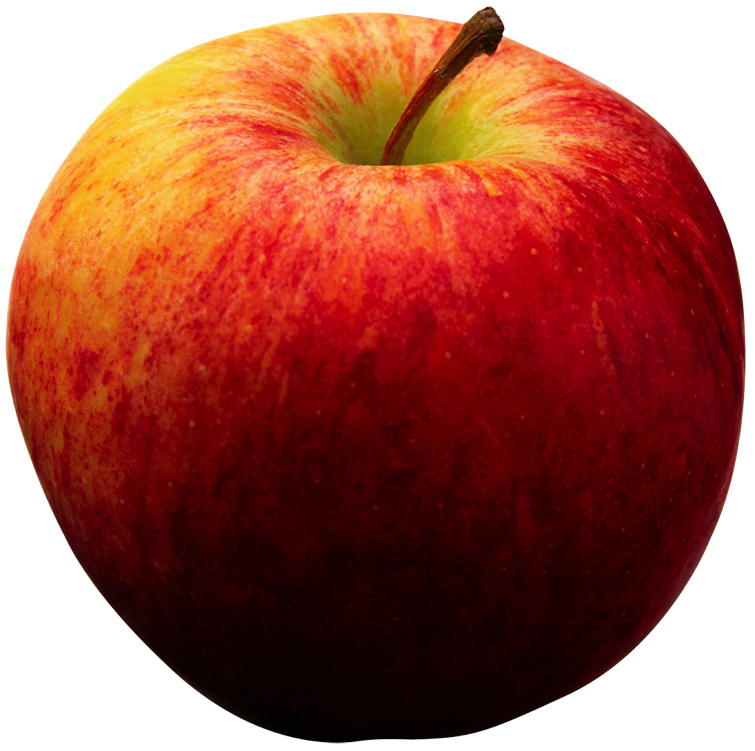 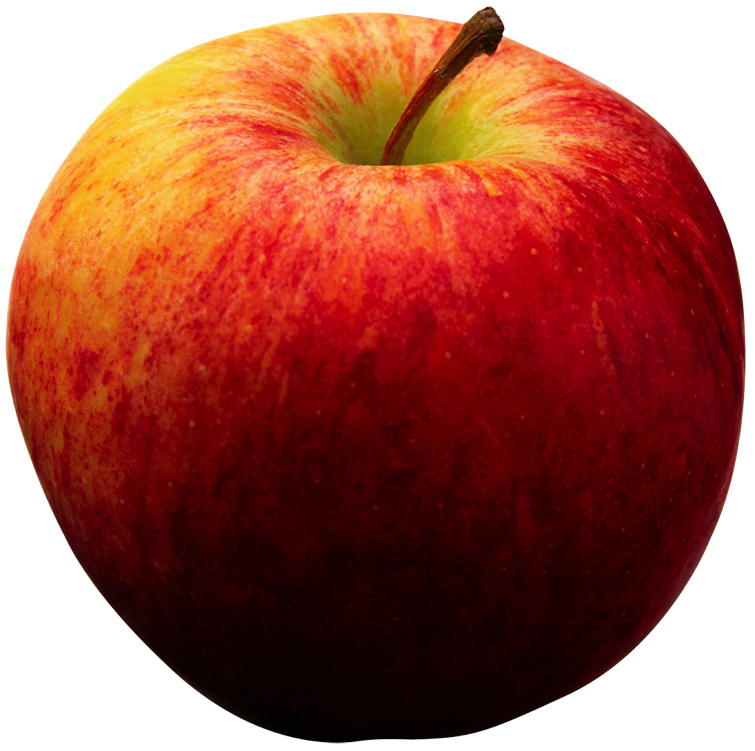 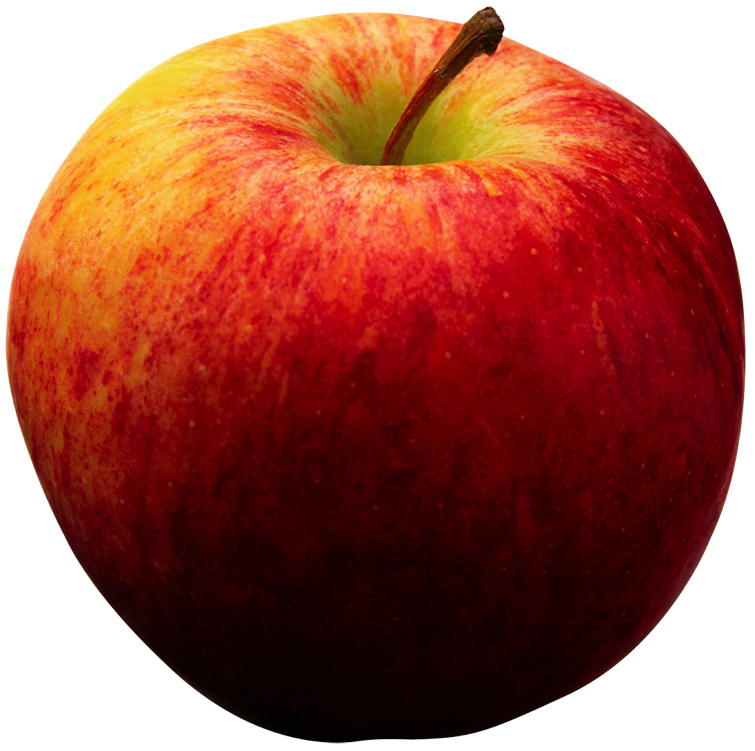 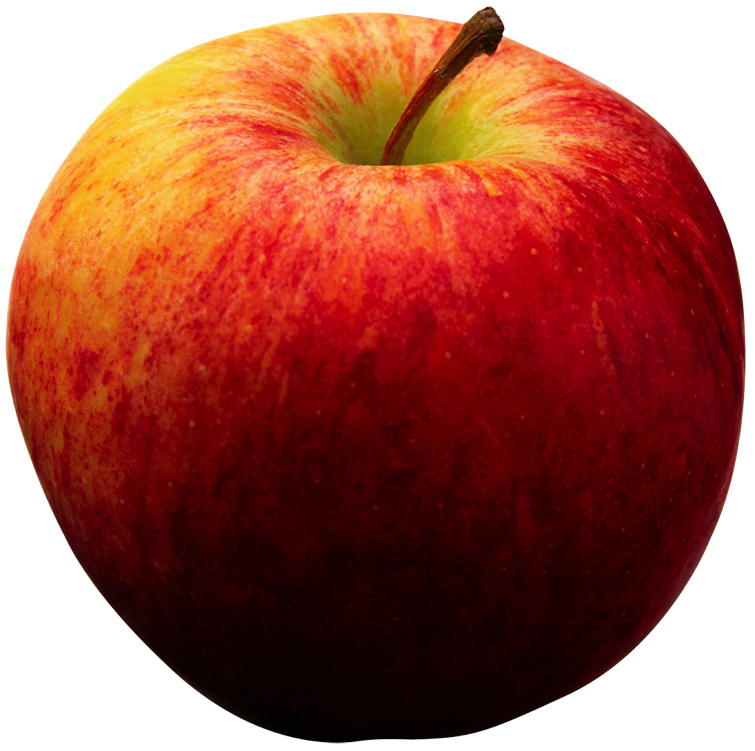 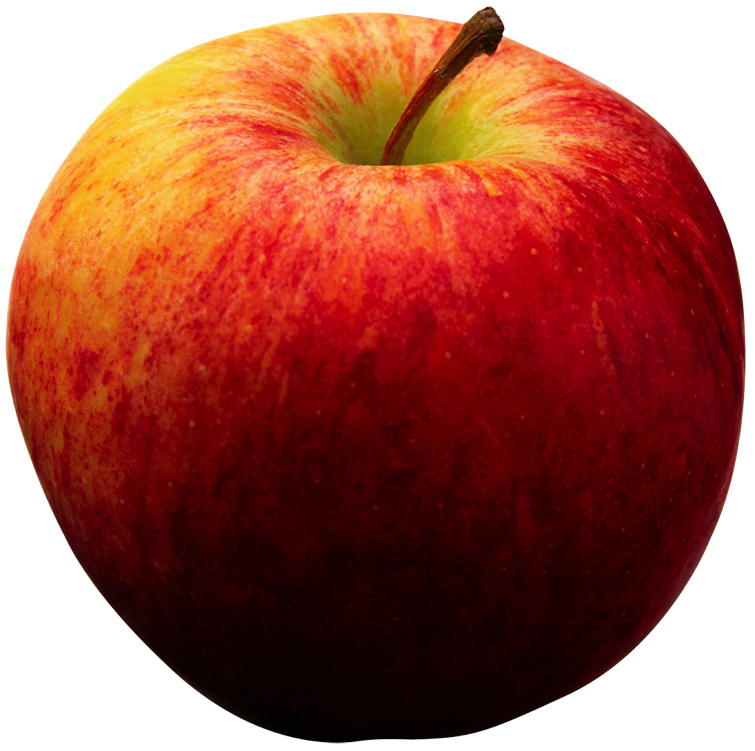 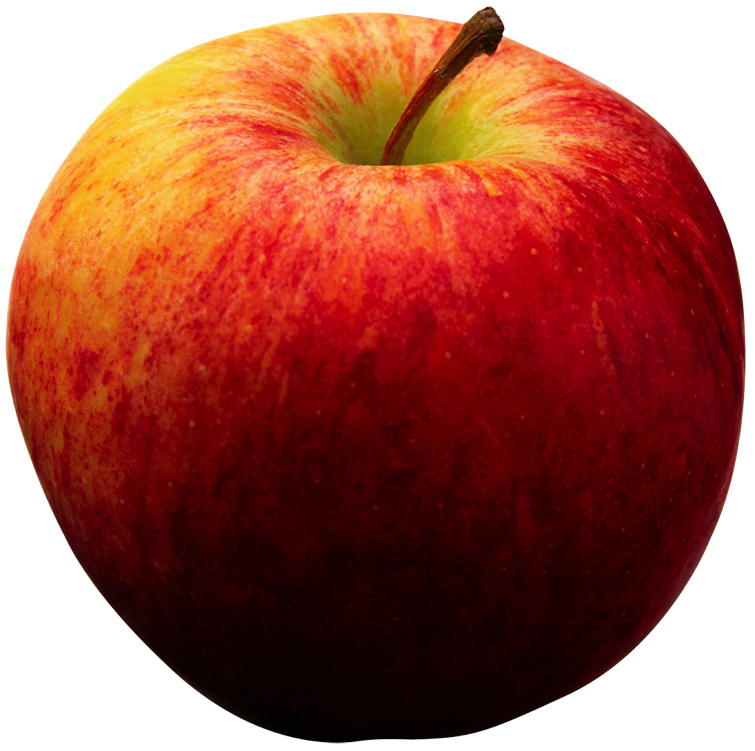 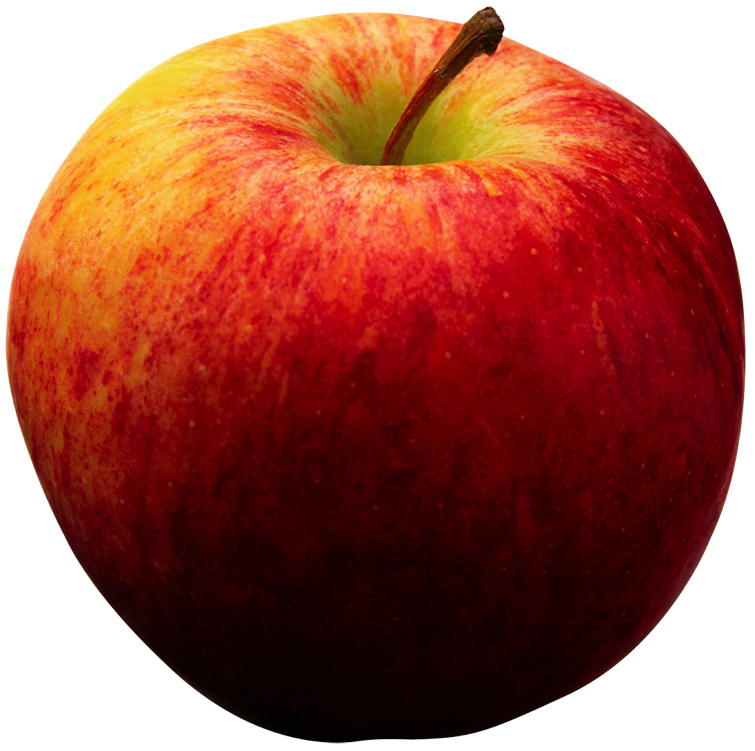 I have 12 pineapples.I want to share them between my 4 friends.
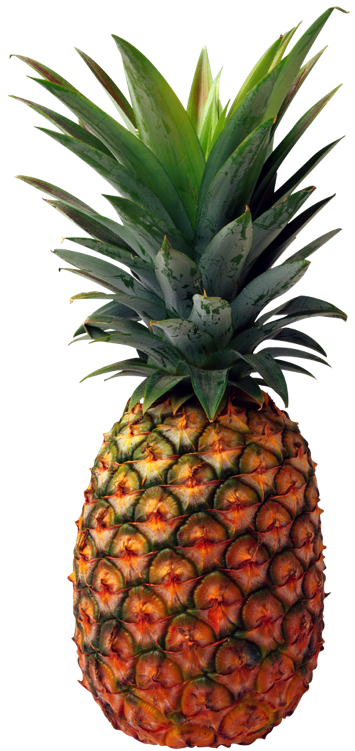 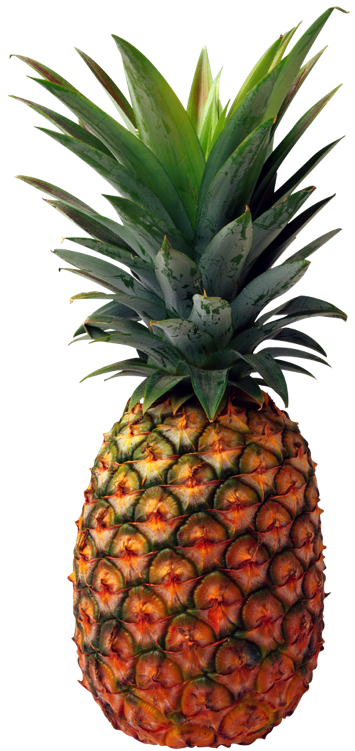 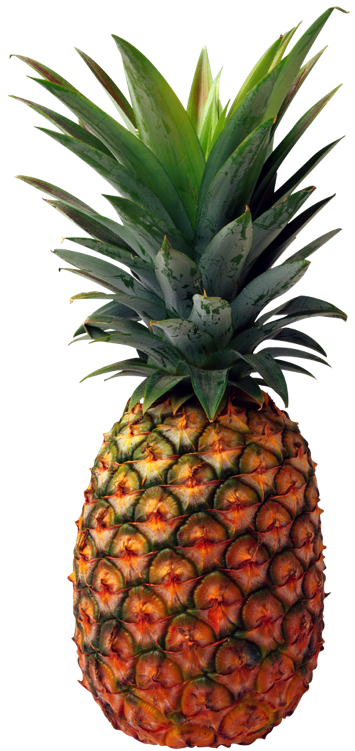 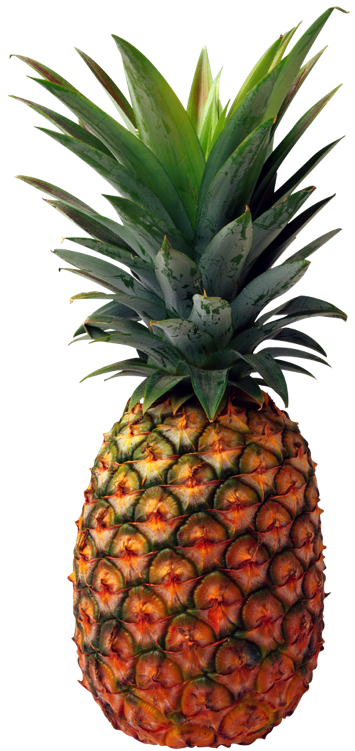 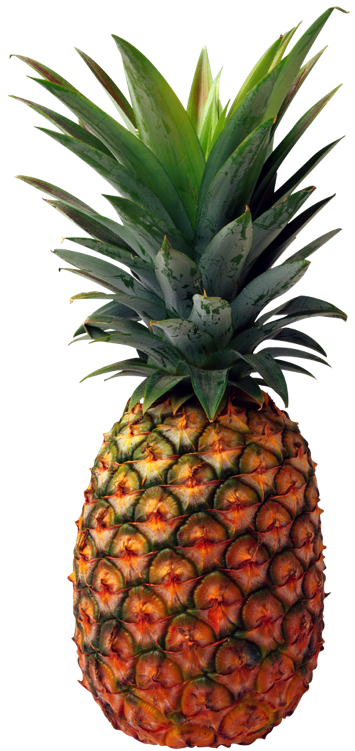 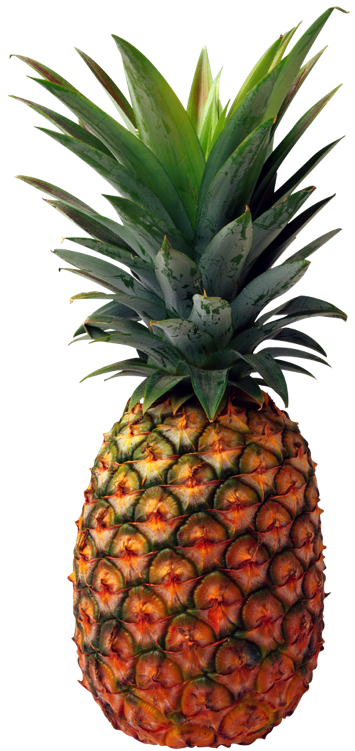 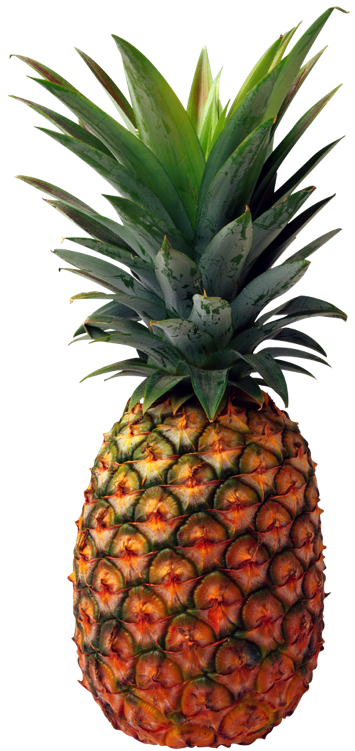 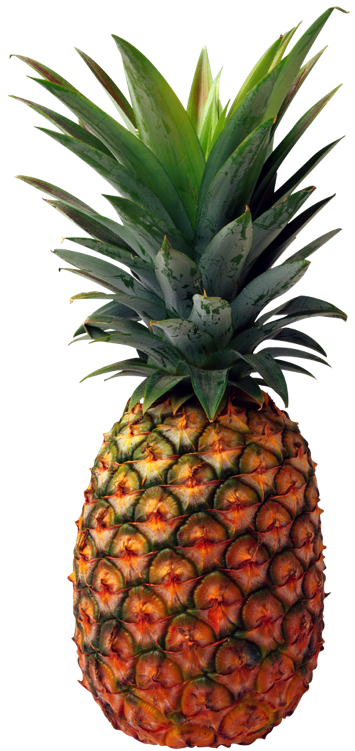 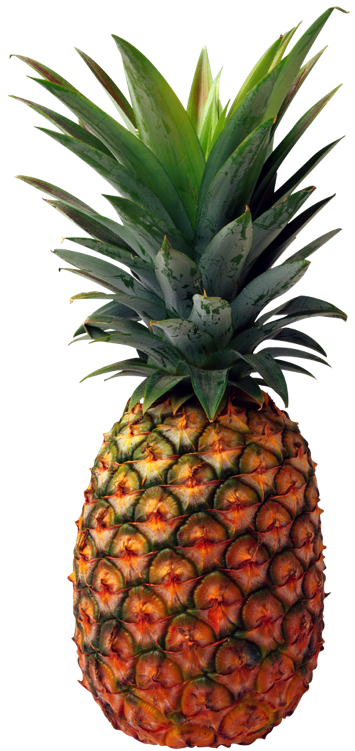 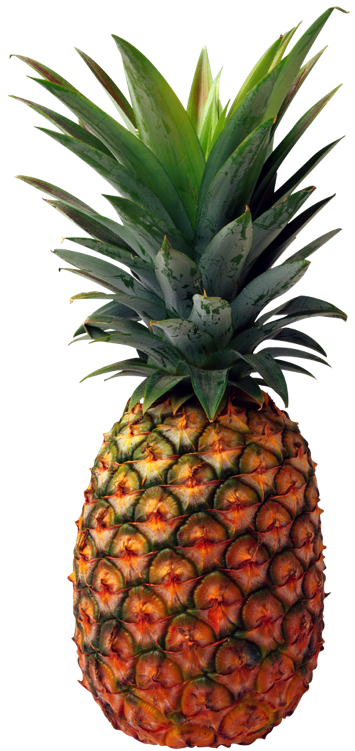 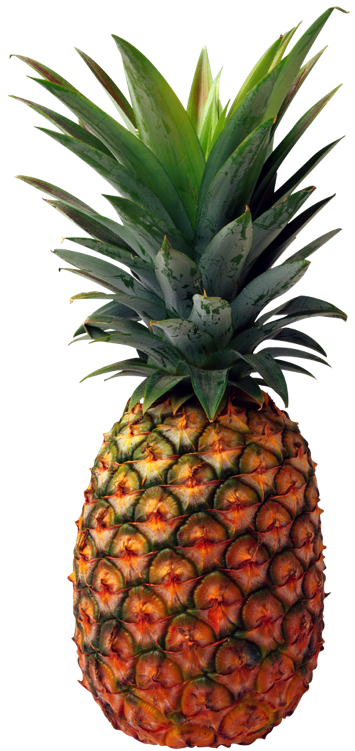 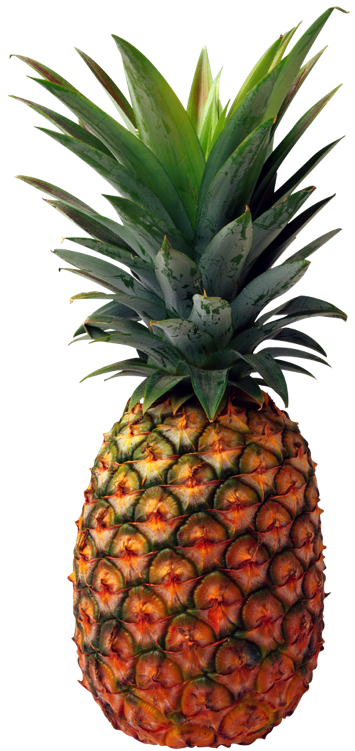 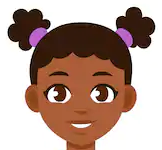 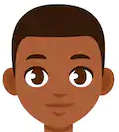 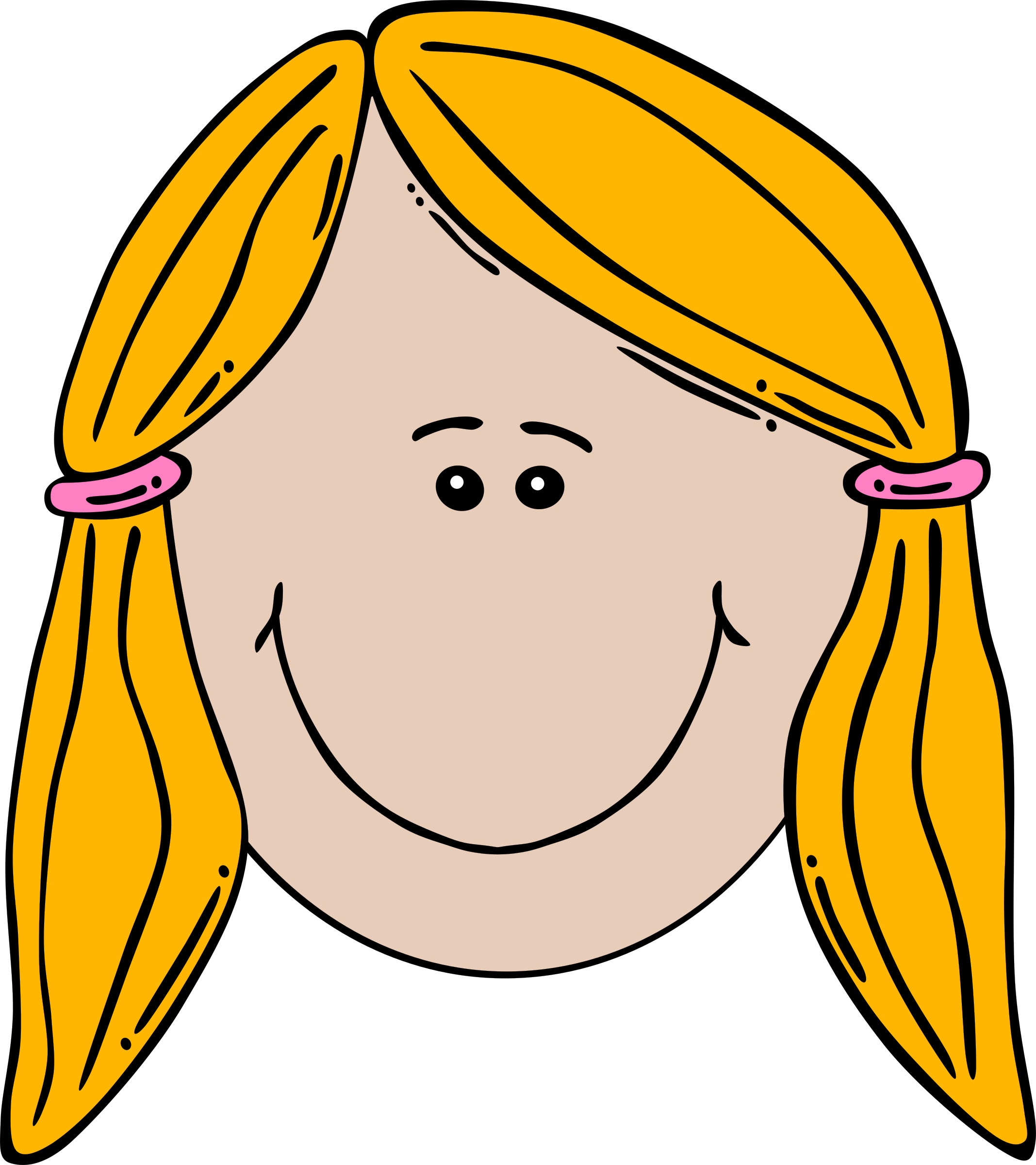 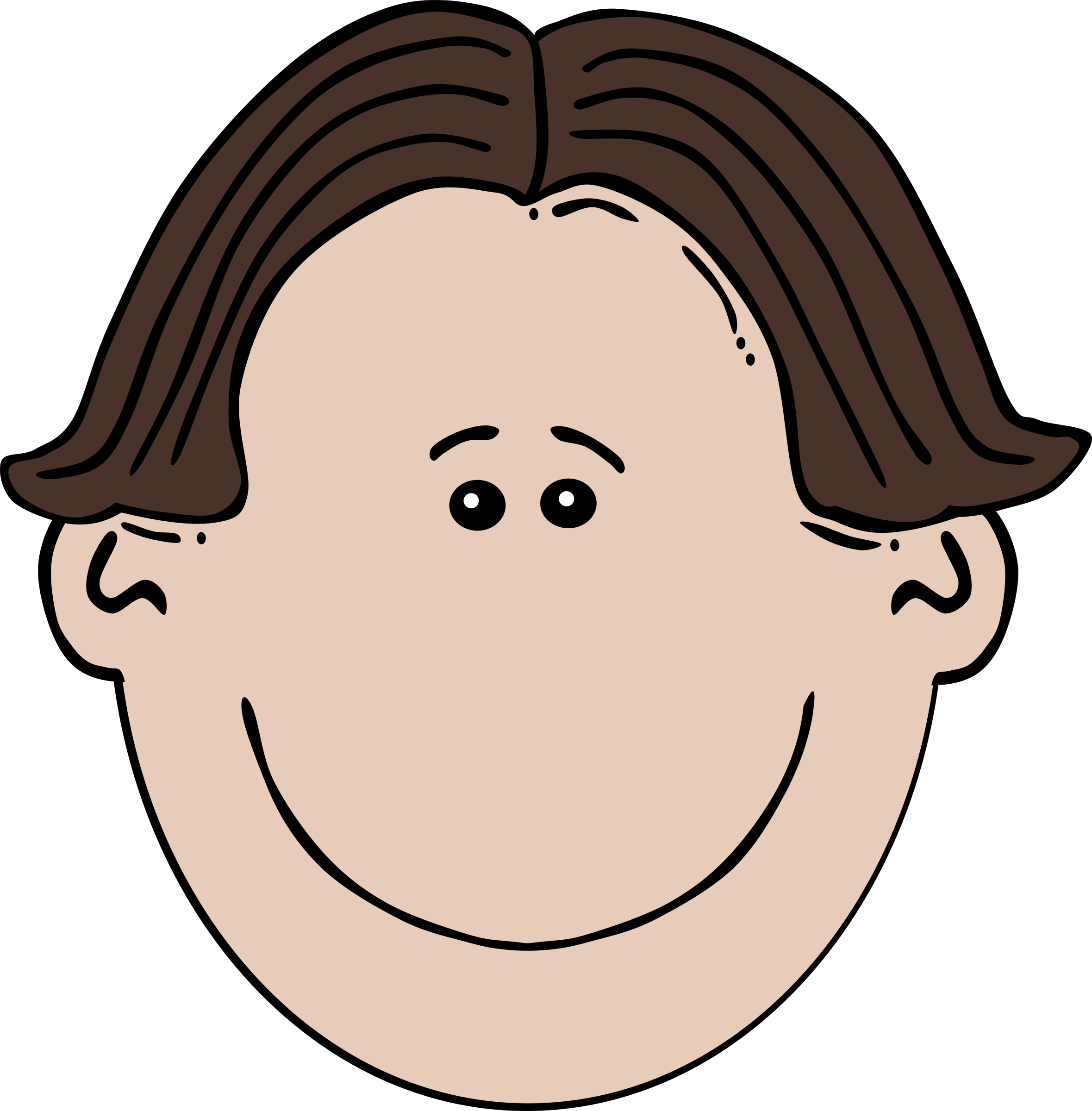 How could we share the pineapples fairly?
Can we share fairly without the plates?
I have 12 pineapples.I want to share them between my 4 friends.
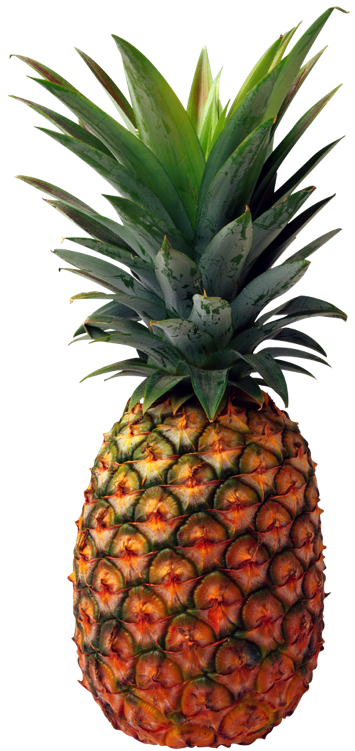 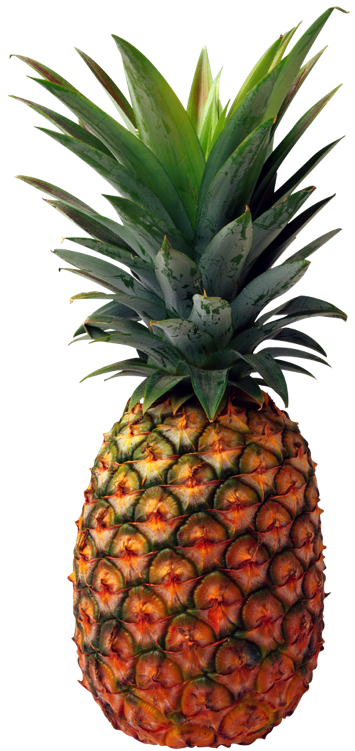 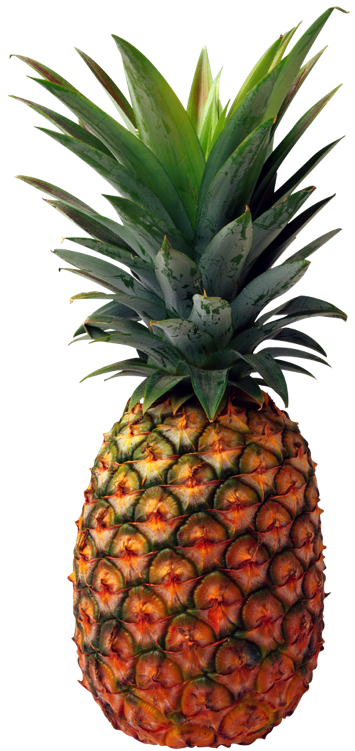 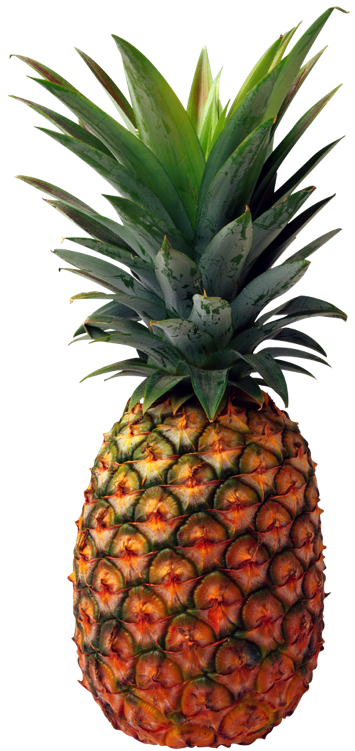 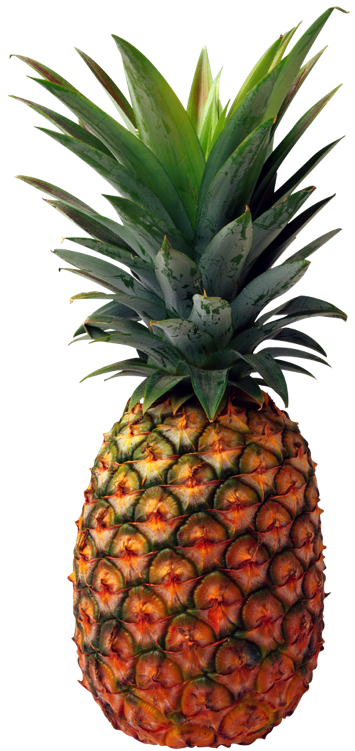 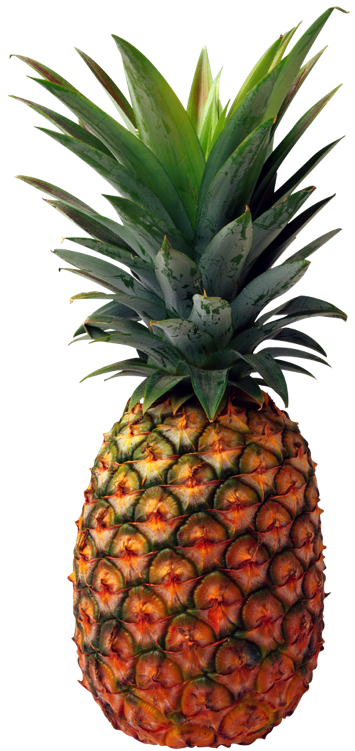 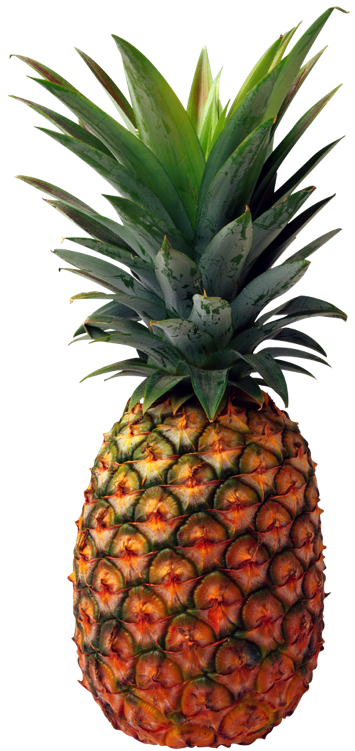 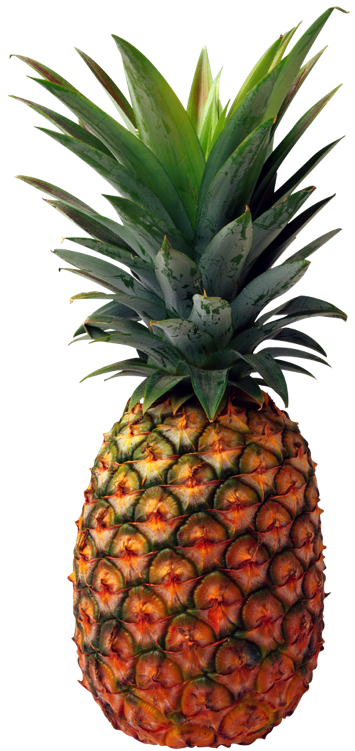 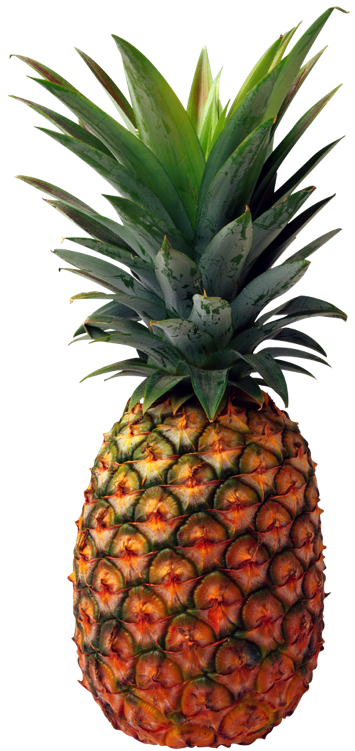 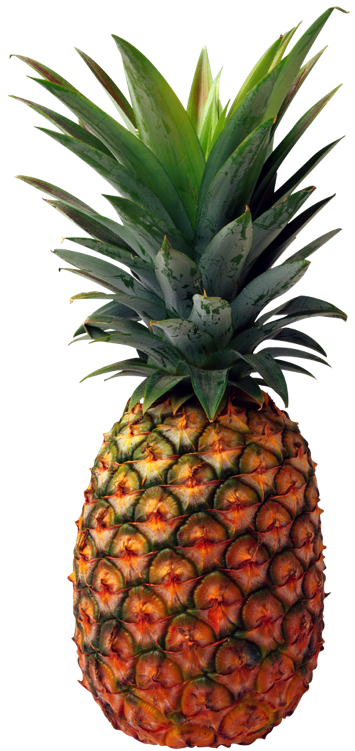 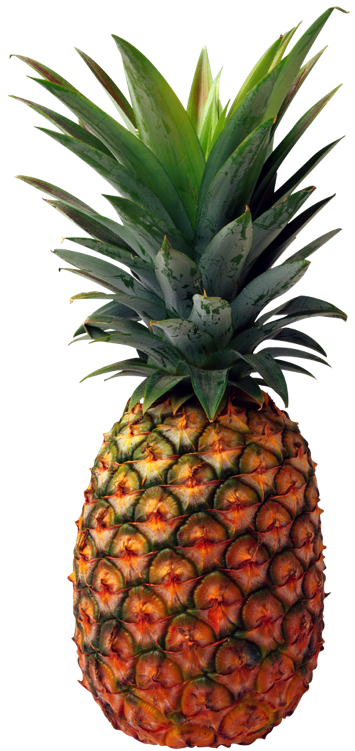 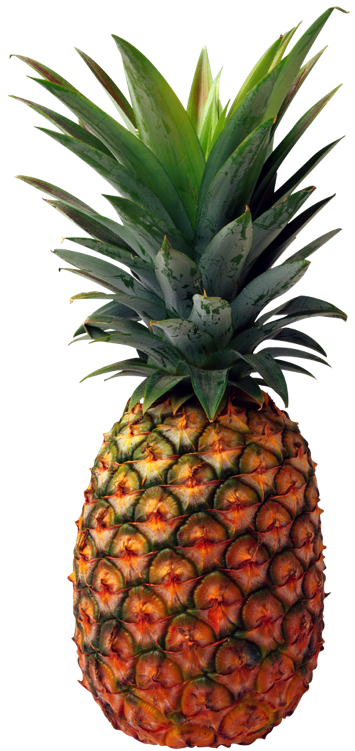 What is 12 shared between 4?
There are 4 equal groups of 3.
Each friend will have 4 pineapples.
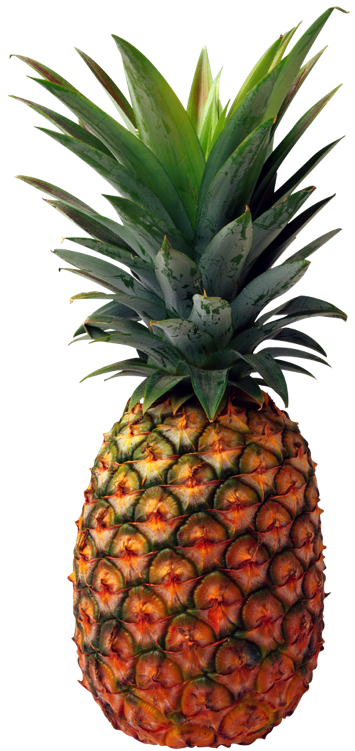 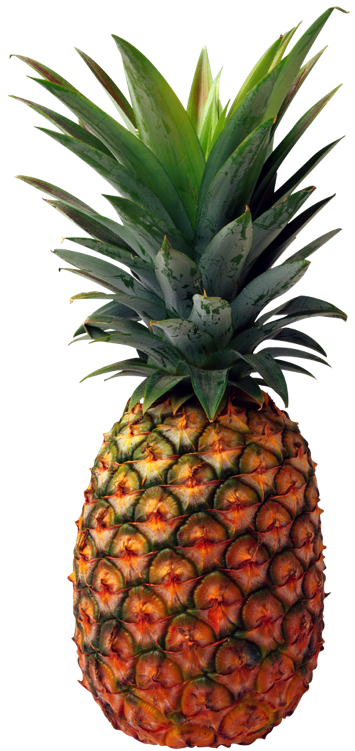 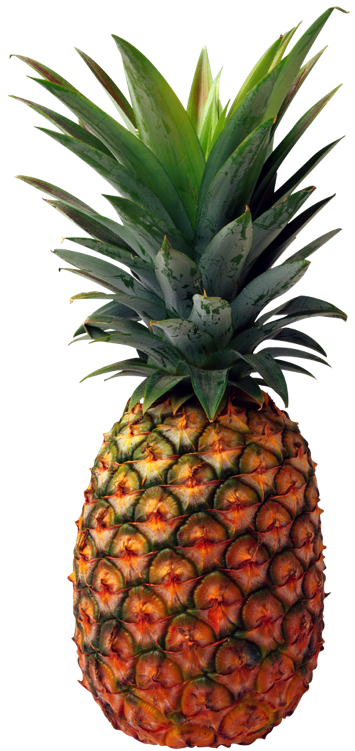 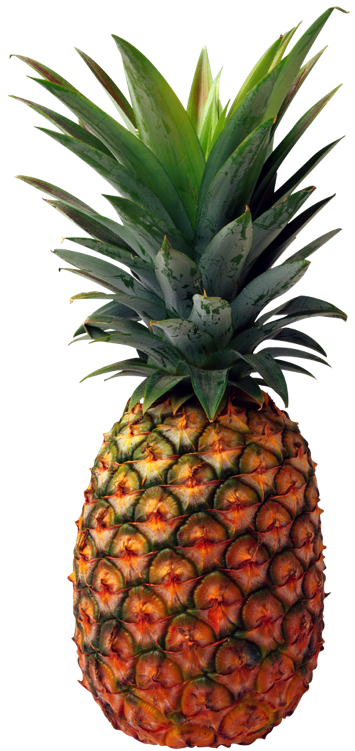 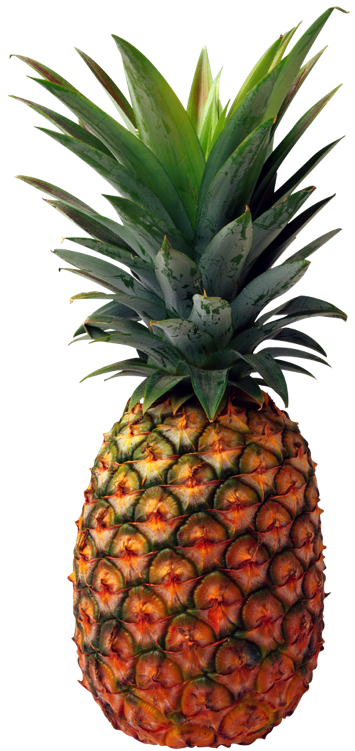 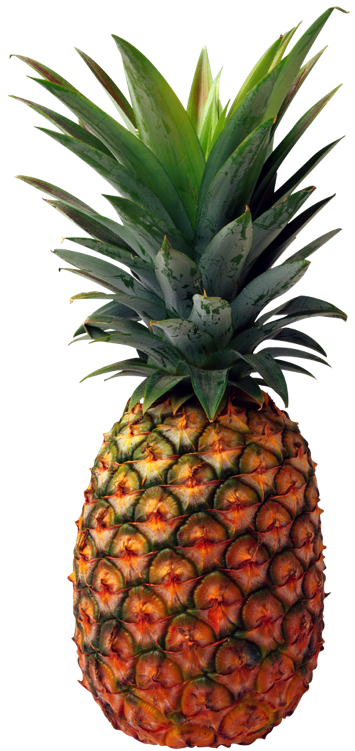 We can make the 4 groups as we move the pineapples.
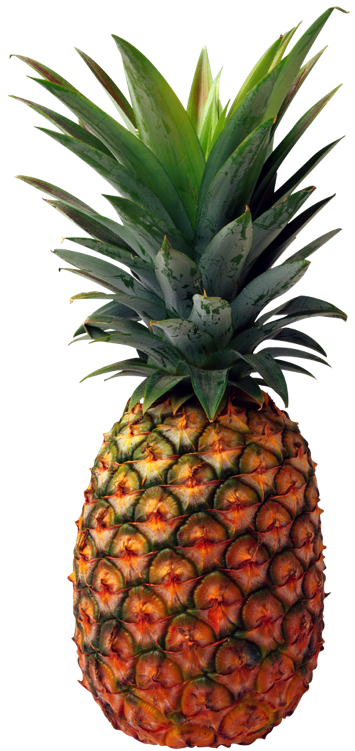 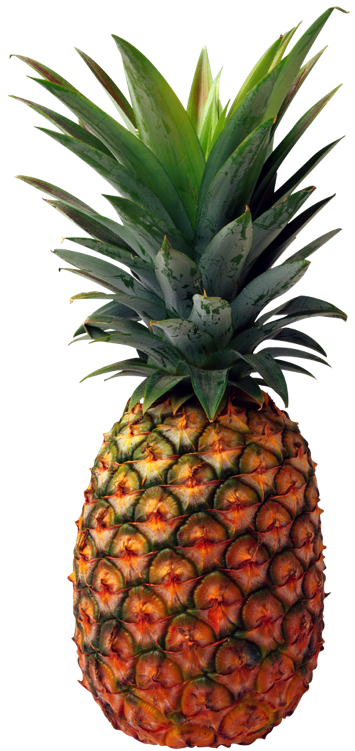 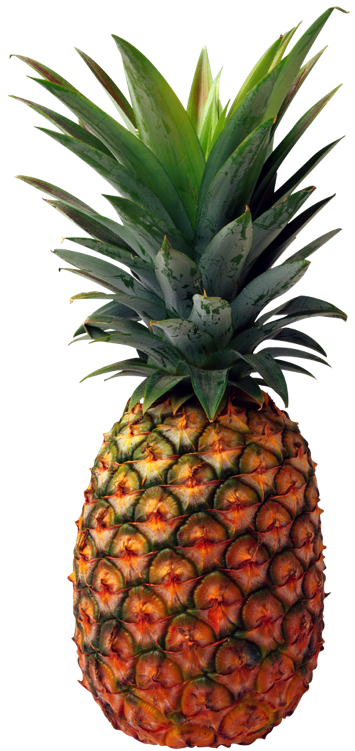 We can share fairly by moving 1 pineapple at a time.
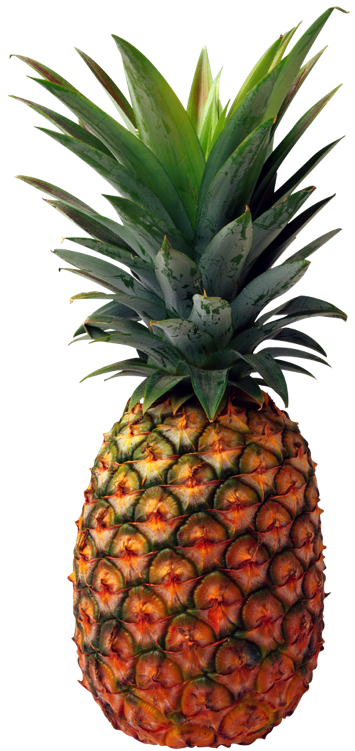 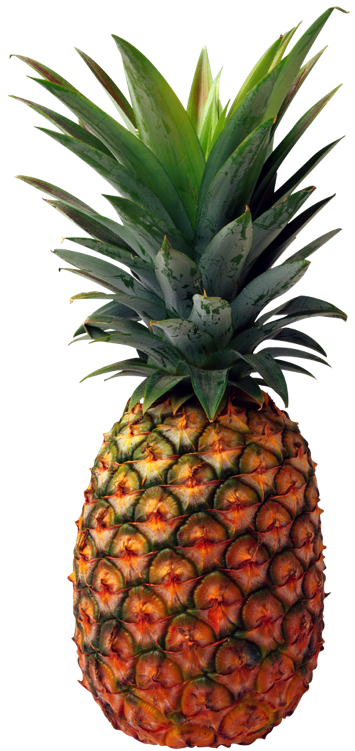 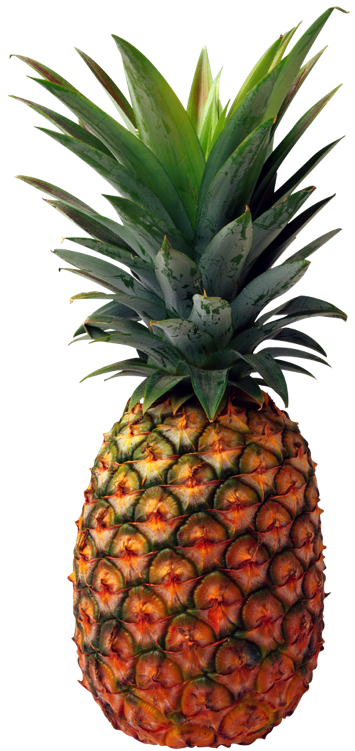